ΟΠΤΙΚΟΑΚΟΥΣΤΙΚΕΣ ΑΝΑΠΑΡΑΣΤΑΣΕΙΣ
ΚΑΙ ΤΕΧΝΙΚΕΣ ΕΠΕΞΕΡΓΑΣΙΑΣ

ΑΣΚΗΣΗ 1, 2011-12
ΓΕΝΙΚΕΣ ΠΑΡΑΤΗΡΗΣΕΙΣ

Χρήση φόντου λευκού ή γκρι
Τοποθέτηση σε επιφάνεια Α4
Ο τίτλος του μαθήματος και το όνομα του φοιτητή αποτελούν τμήμα της σύνθεσης
Το διαγραμματικό σκίτσο σε ξεχωριστή επιφάνεια
Το διαγραμματικό σκίτσο είναι αφαιρετικό και όχι ρεαλιστική αντιγραφή
Το ανακαδράρισμα δεν πρέπει να περιορίζεται σε μια ελάχιστη επιφάνεια ή να είναι ανεκδοτολογικό
Στη κειμενική περιγραφή περιοριζόμαστε σε ότι είναι ορατό και σε επαγωγικά συμπεράσματα. Δεν μαντεύουμε συναισθήματα και δεν προσωποποιούμε αντικείμενα
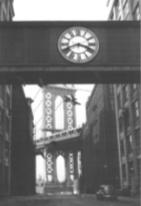 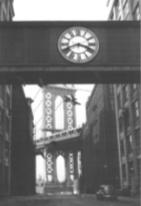 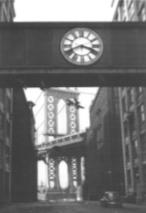 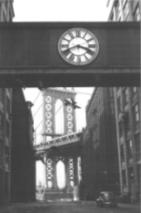 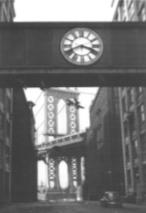 α
ΓΡΑΜΜΗ ΚΕΙΜΕΝΟΥ
γ
ΓΡΑΜΜΗ ΚΕΙΜΕΝΟΥ
β
γ
ΓΡΑΜΜΗ ΚΕΙΜΕΝΟΥ
γ
β
γ
ΓΡΑΜΜΗ ΚΕΙΜΕΝΟΥ
ΓΡΑΜΜΗ ΚΕΙΜΕΝΟΥ
ΓΡΑΜΜΗ ΚΕΙΜΕΝΟΥ
ΓΡΑΜΜΗ ΚΕΙΜΕΝΟΥ
α
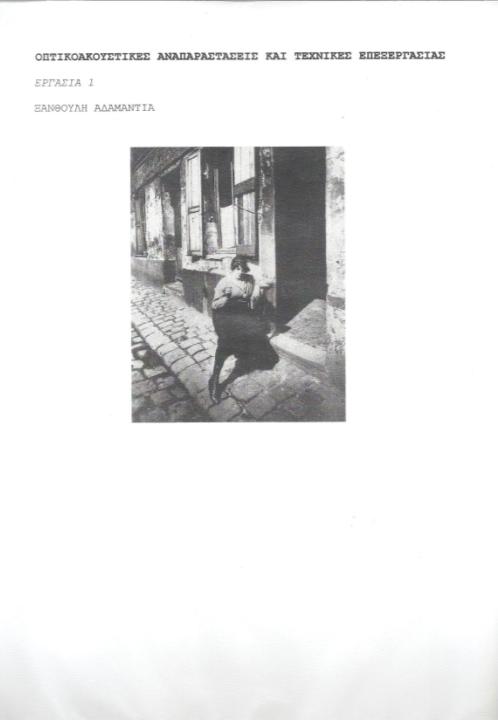 Αδαμαντία Ξανθούλη
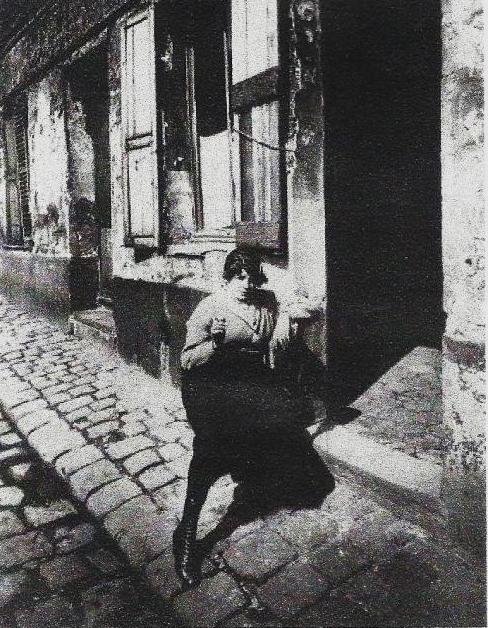 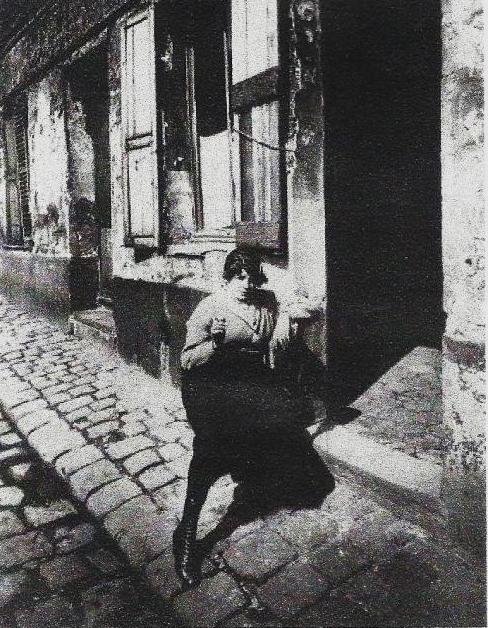 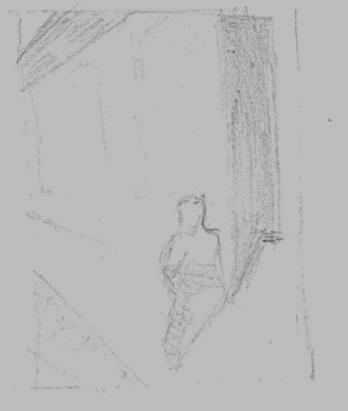 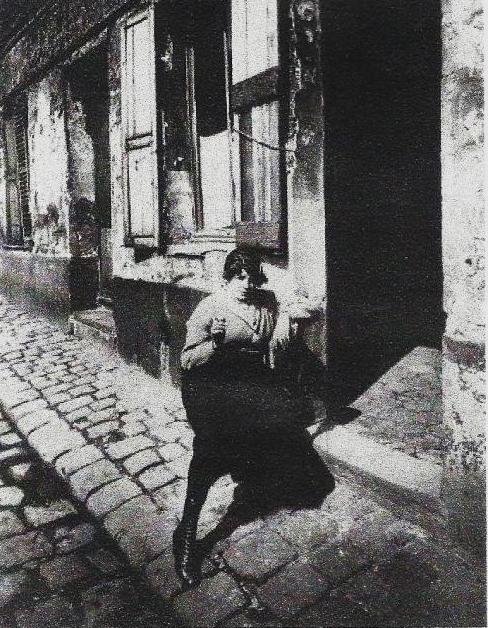 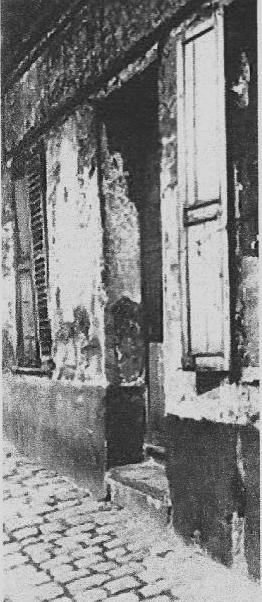 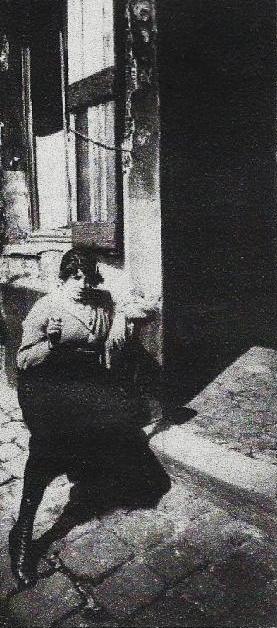 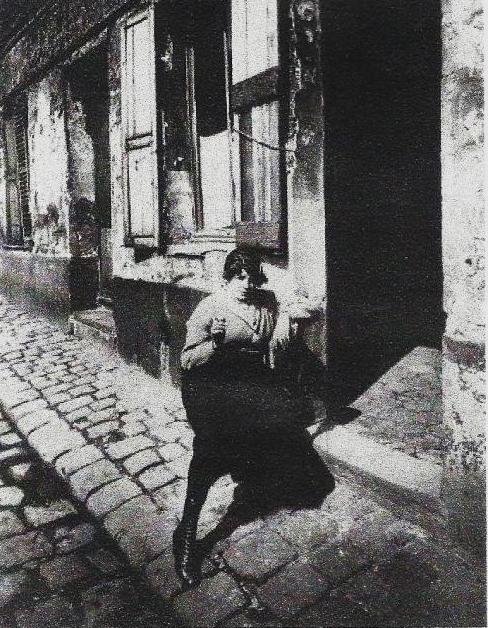 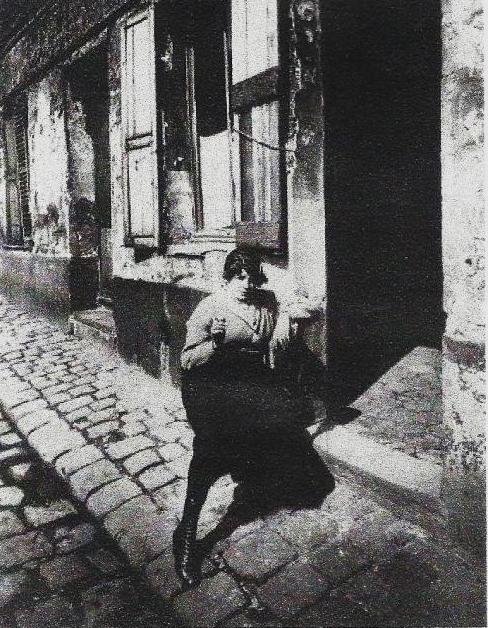 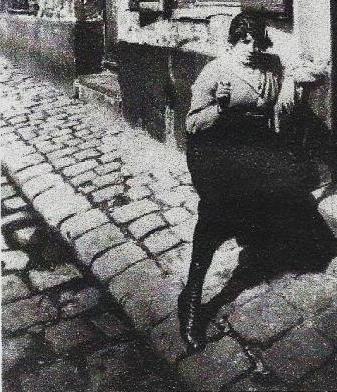 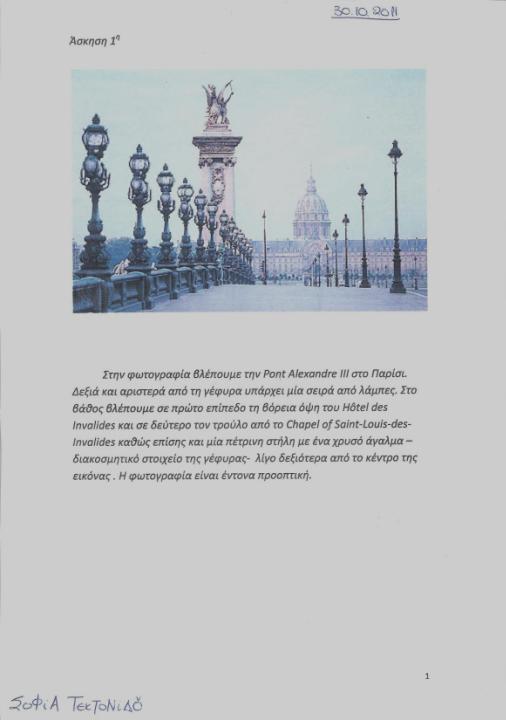 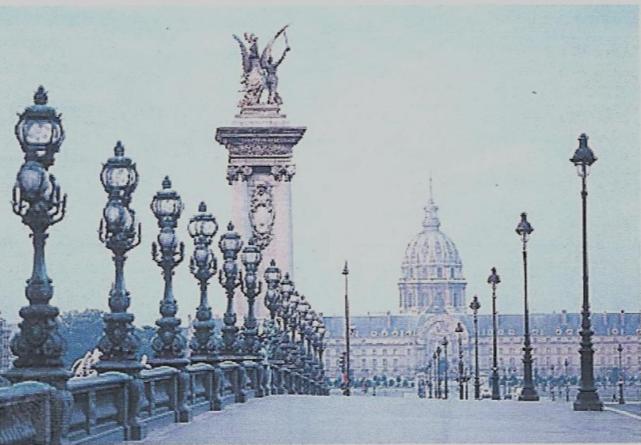 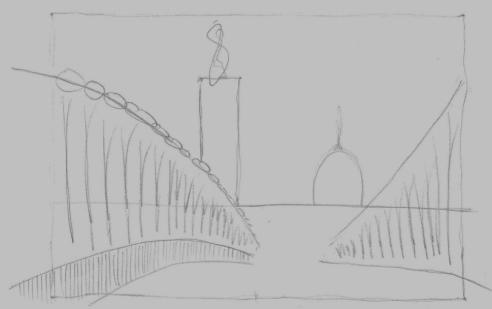 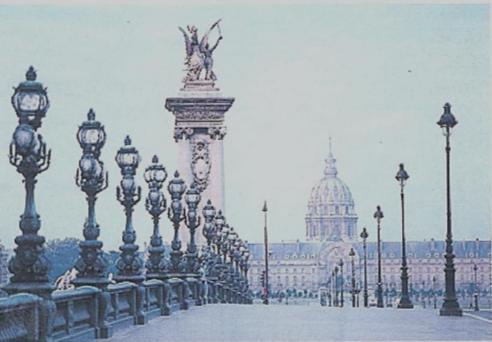 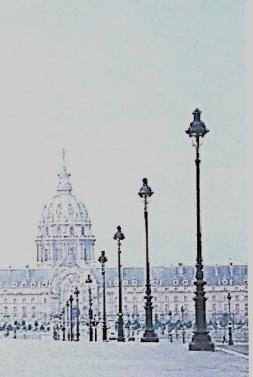 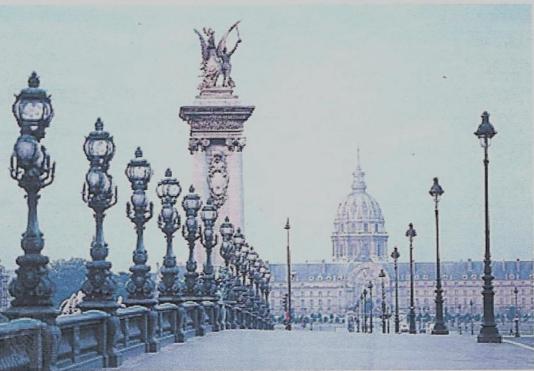 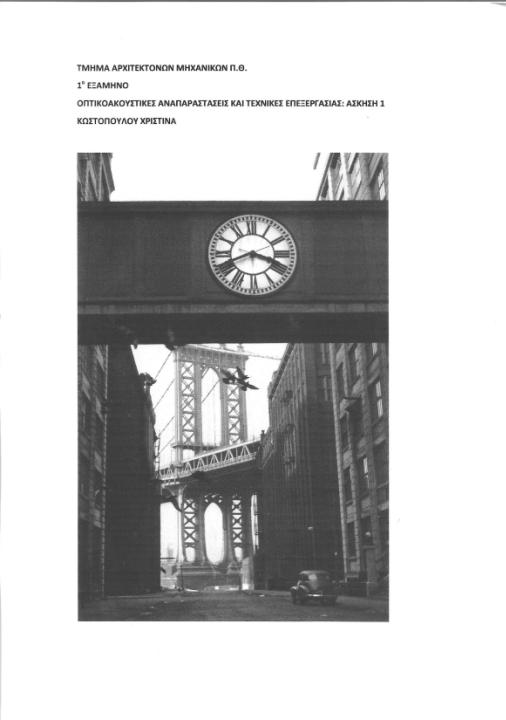 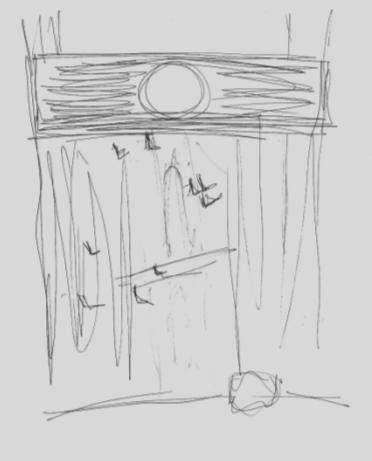 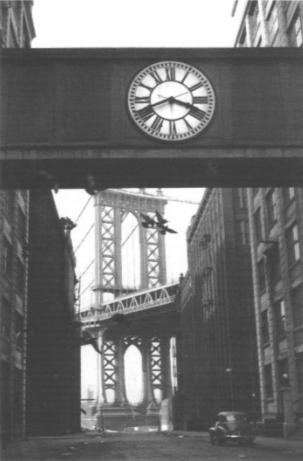 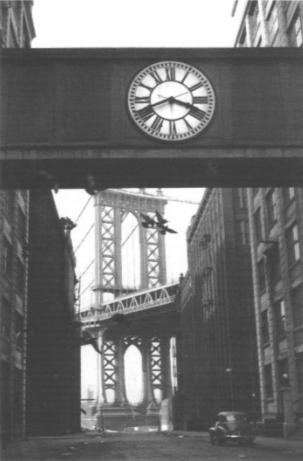 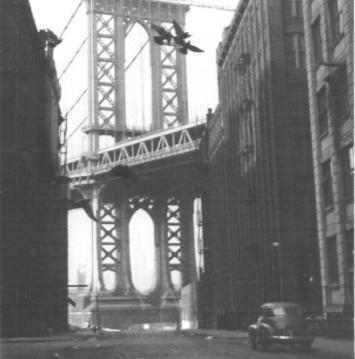 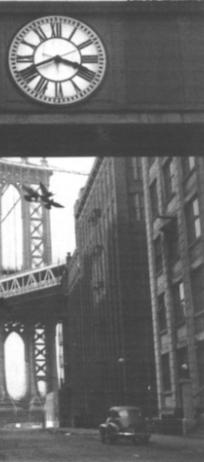 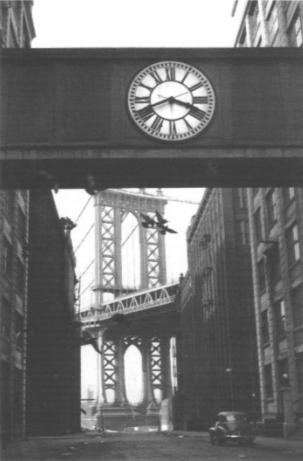 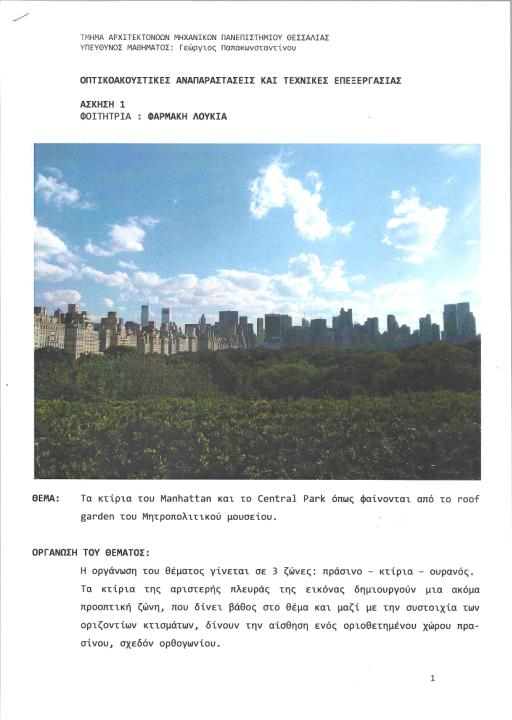 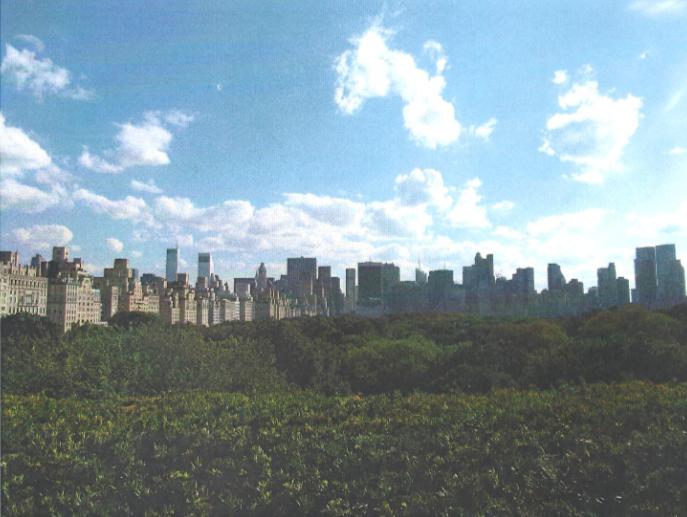 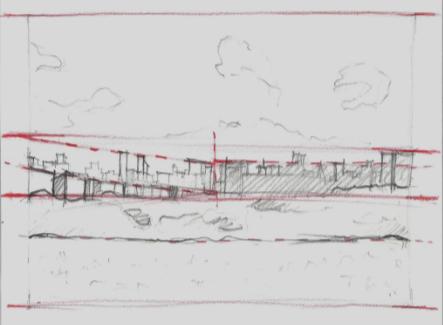 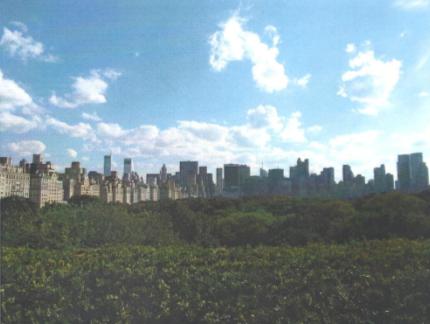 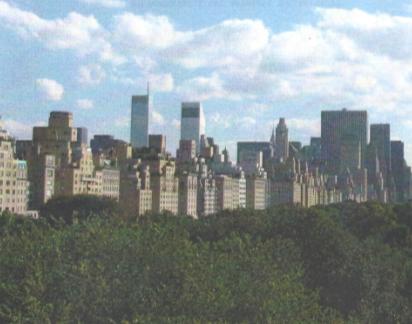 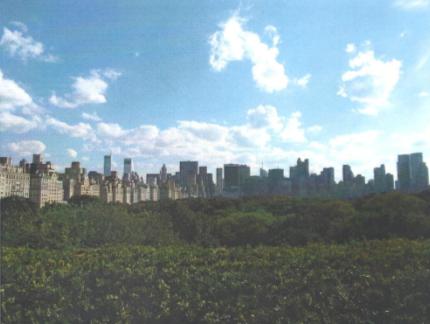 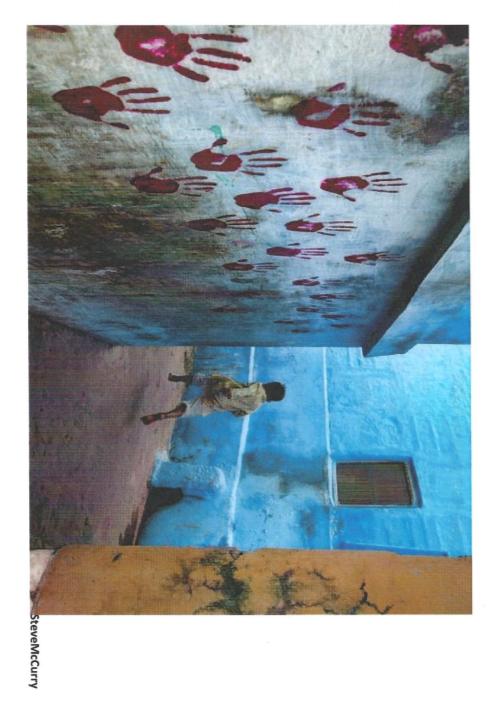 Ελίκη Διαμαντούλη
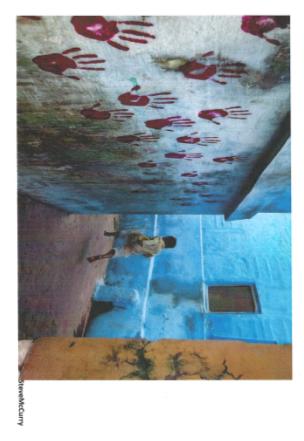 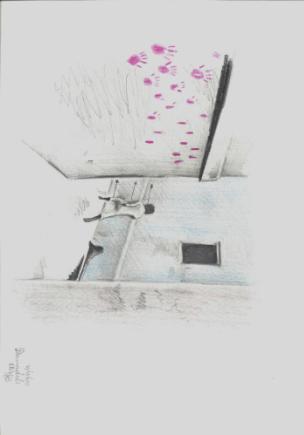 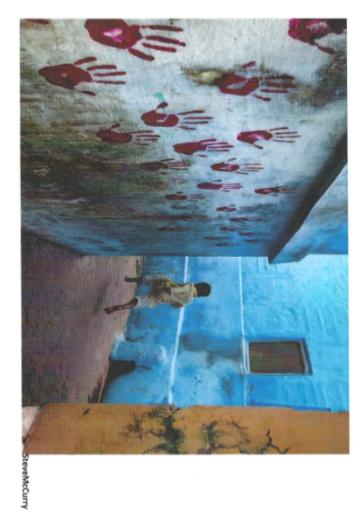 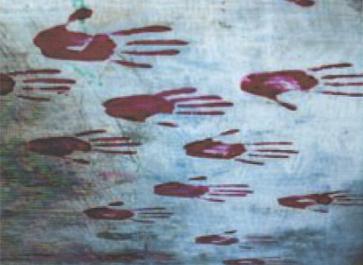 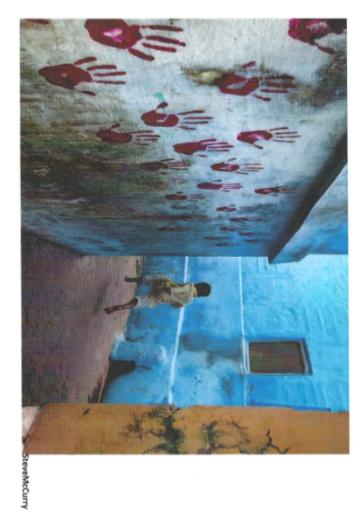 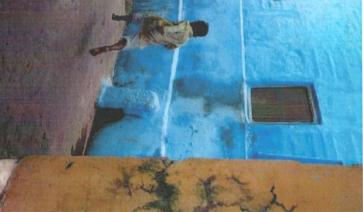 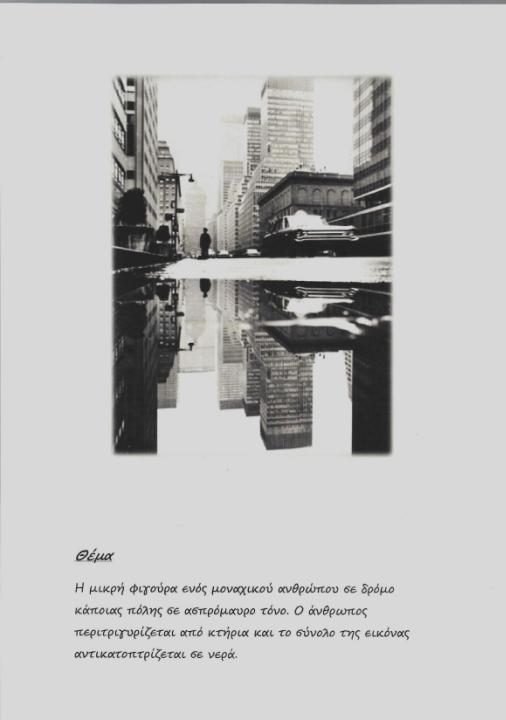 Μαρία-Αιμιλία Καλουδάτου
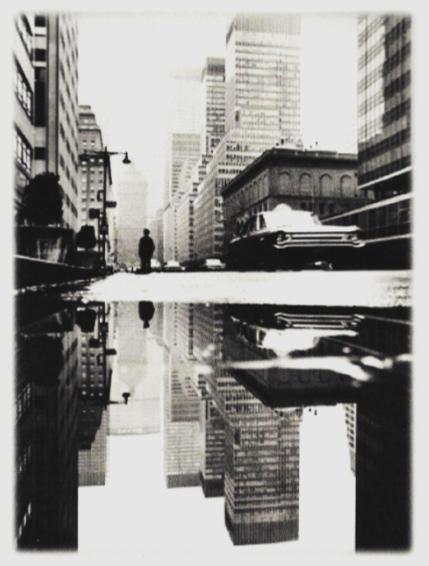 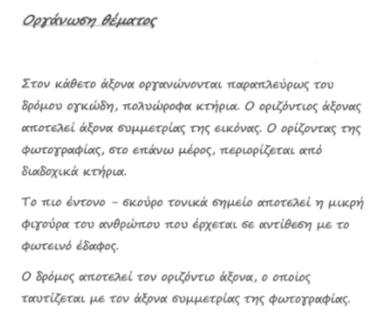 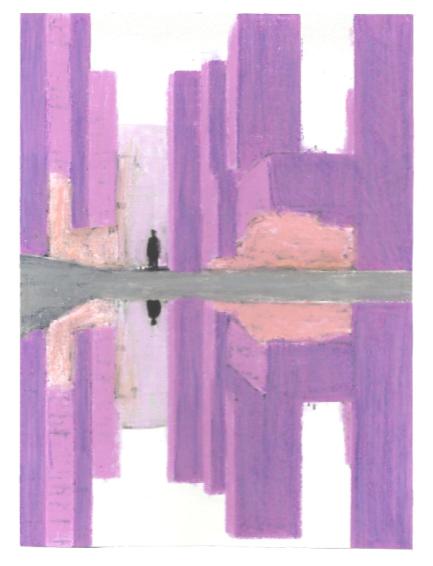 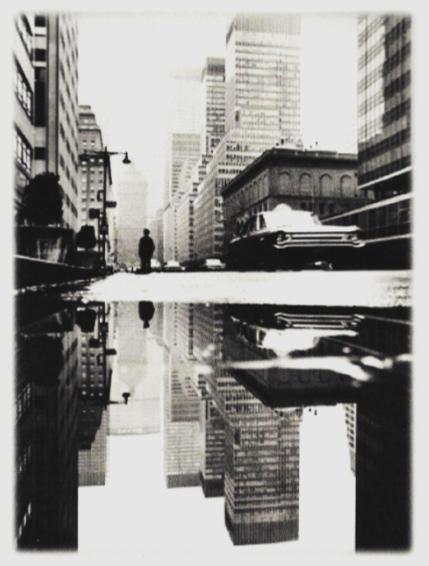 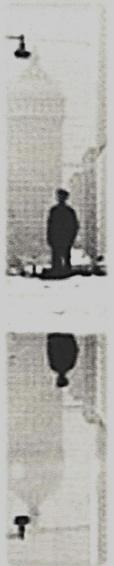 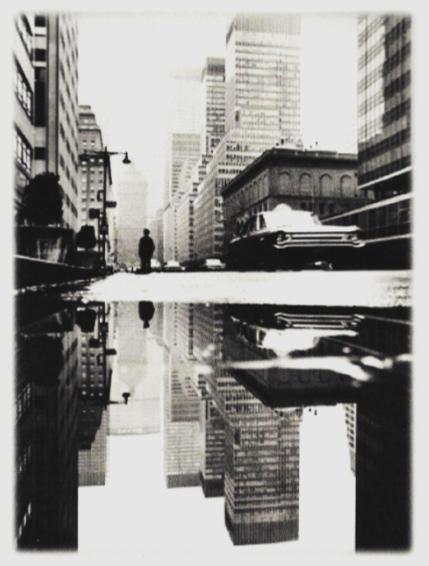 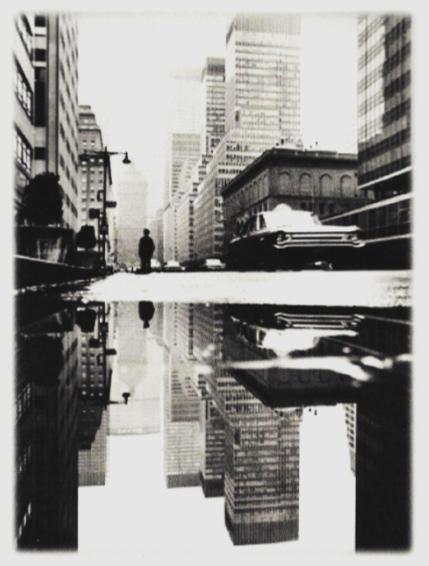 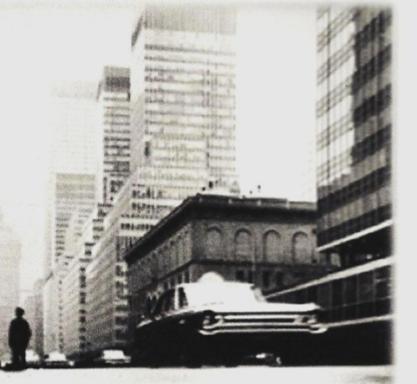 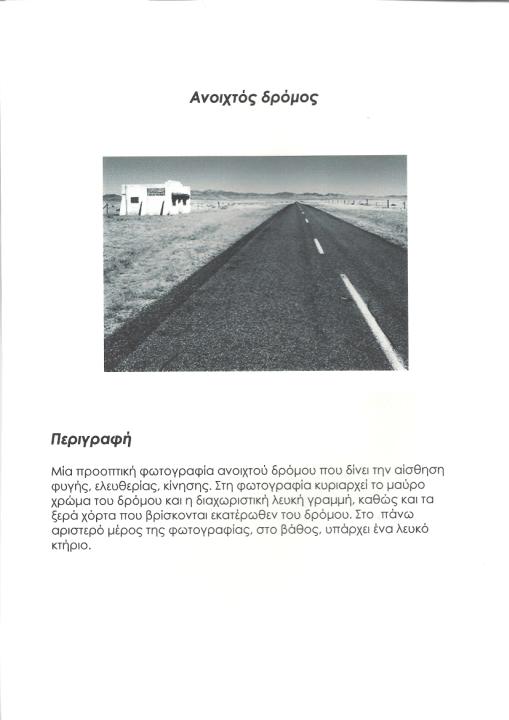 Μαρία Φυτανίδη
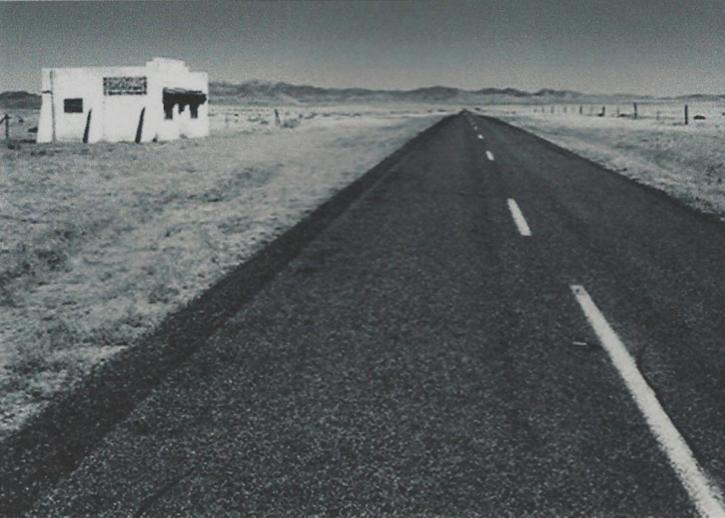 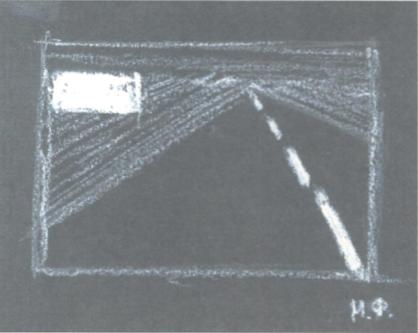 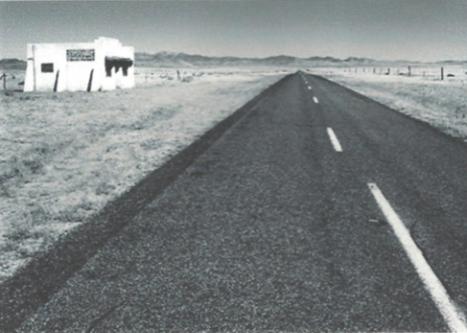 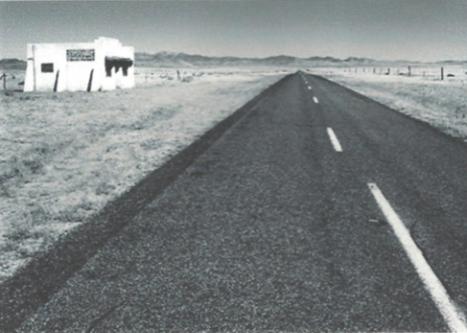 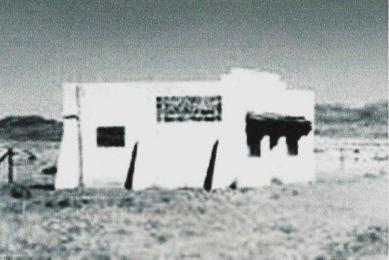 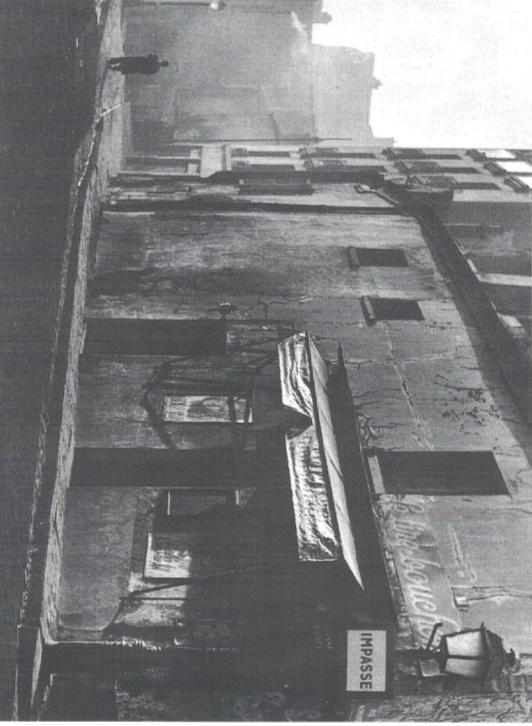 Μαρία Σκουνάκη
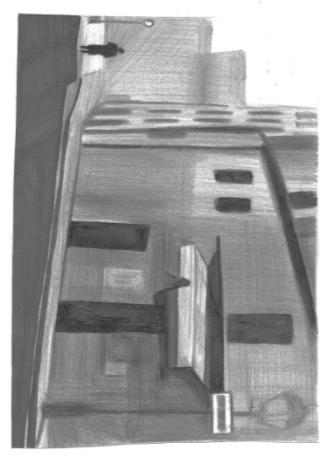 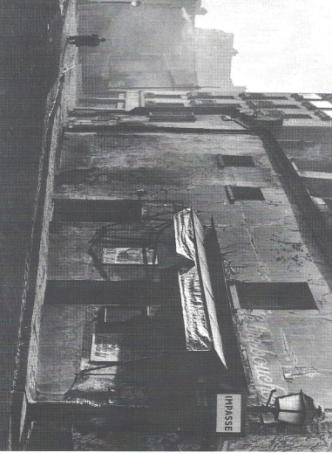 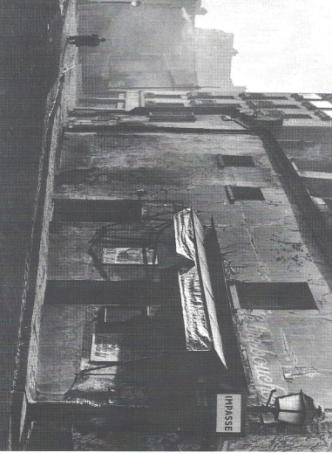 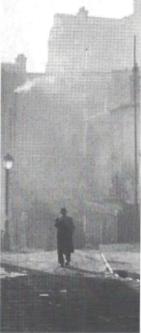 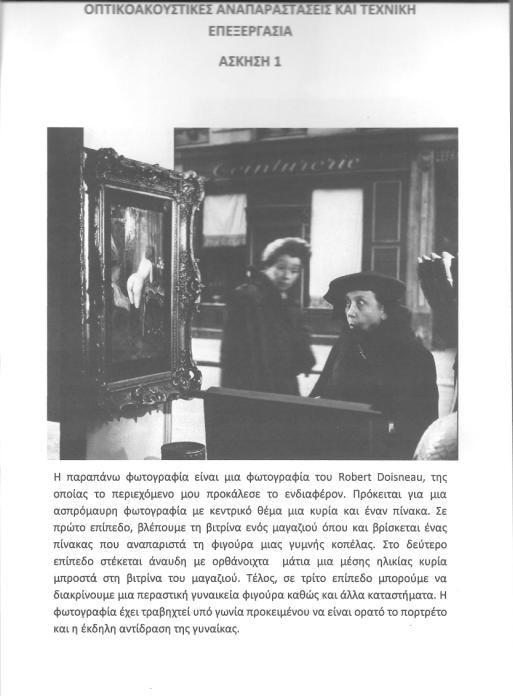 Ραφαέλα Χριστοδούλου
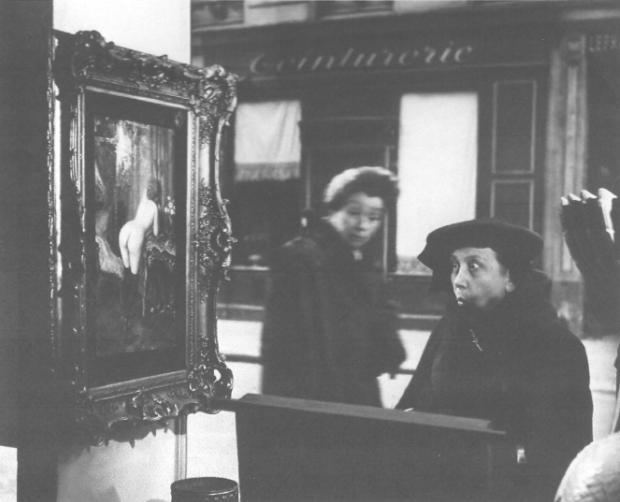 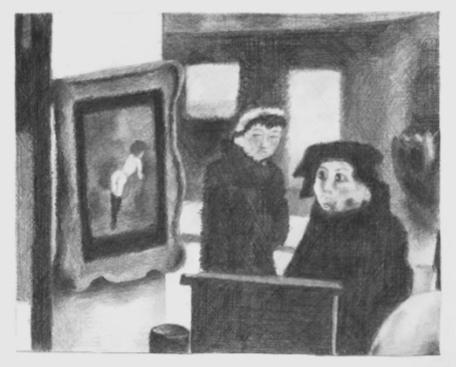 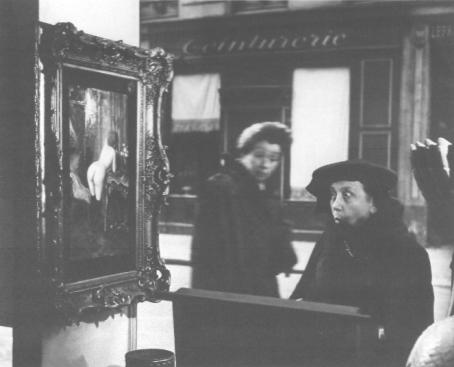 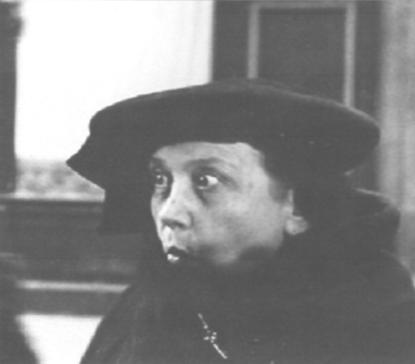 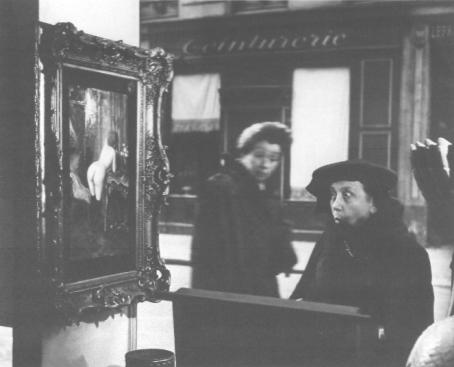 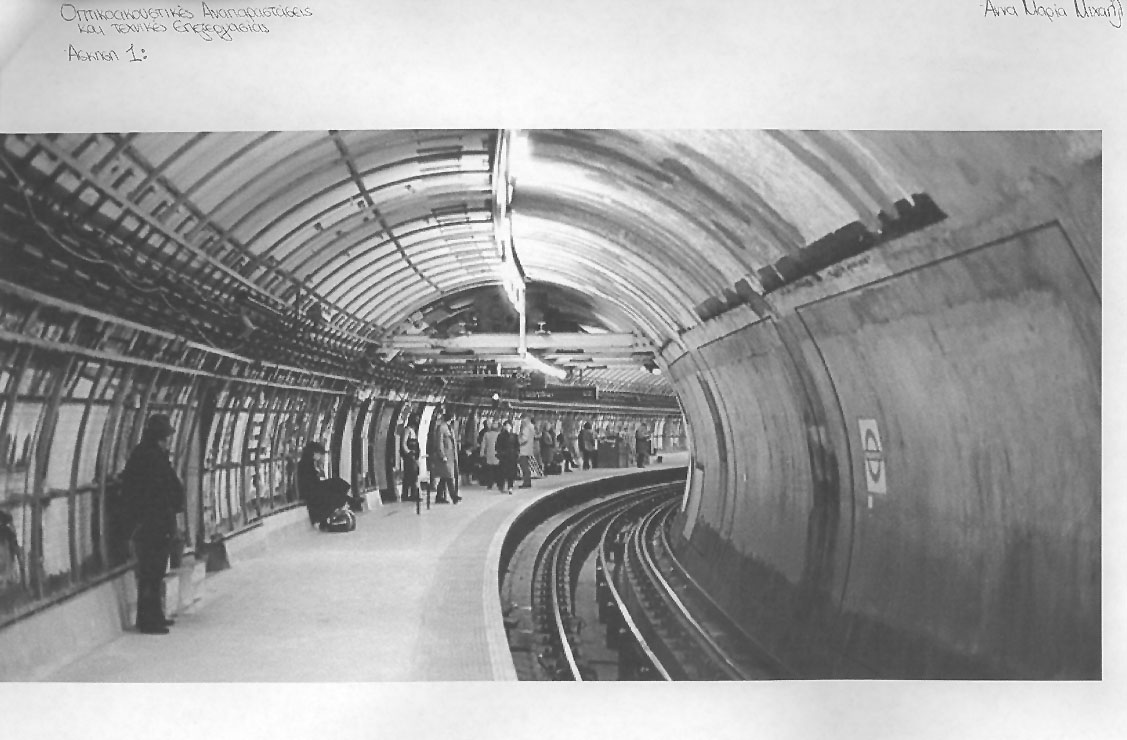 Άννα – Μαρία Μιχαήλ
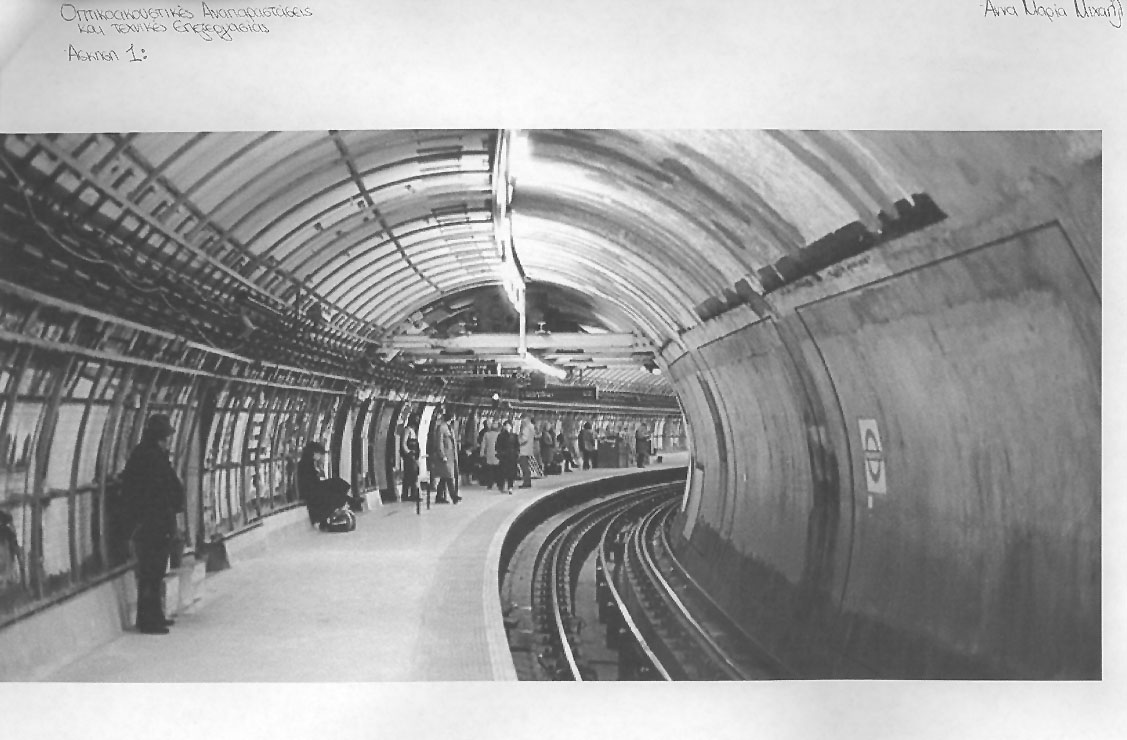 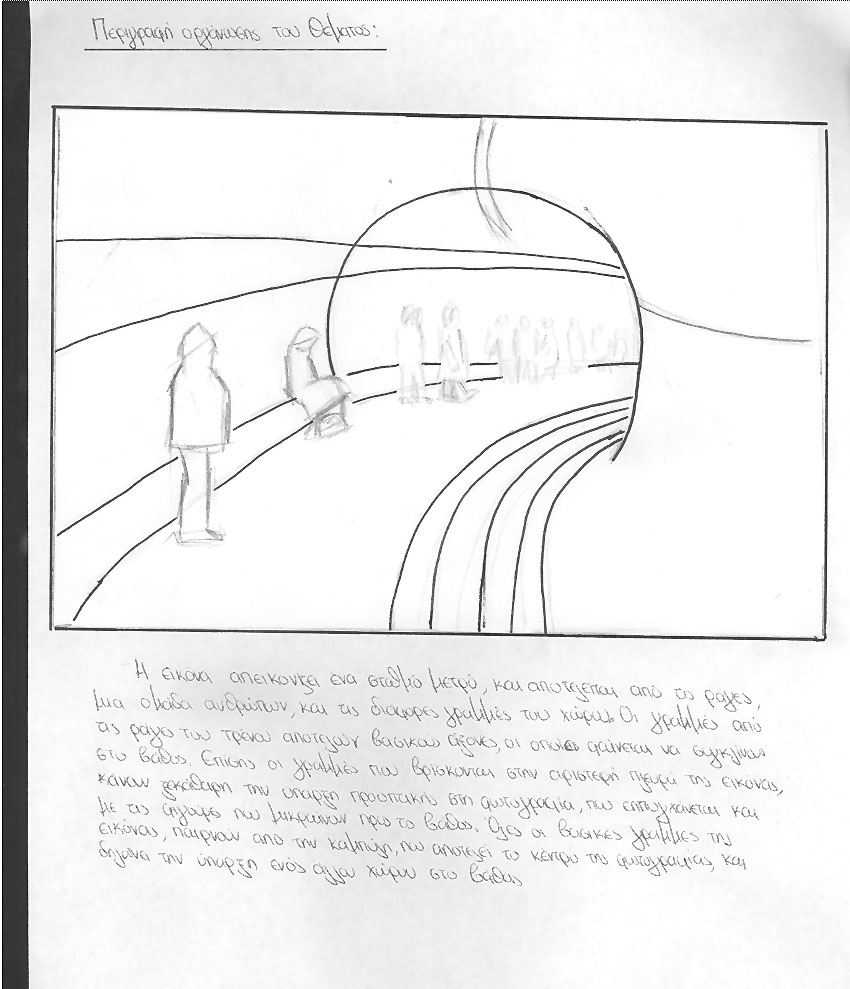 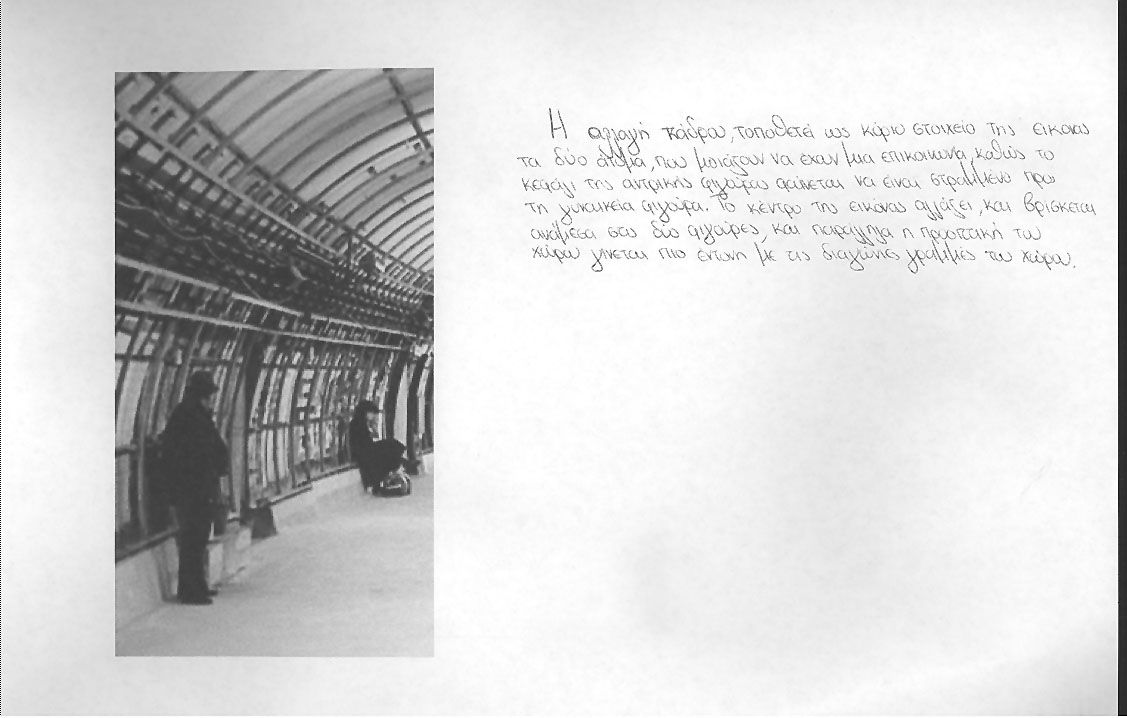 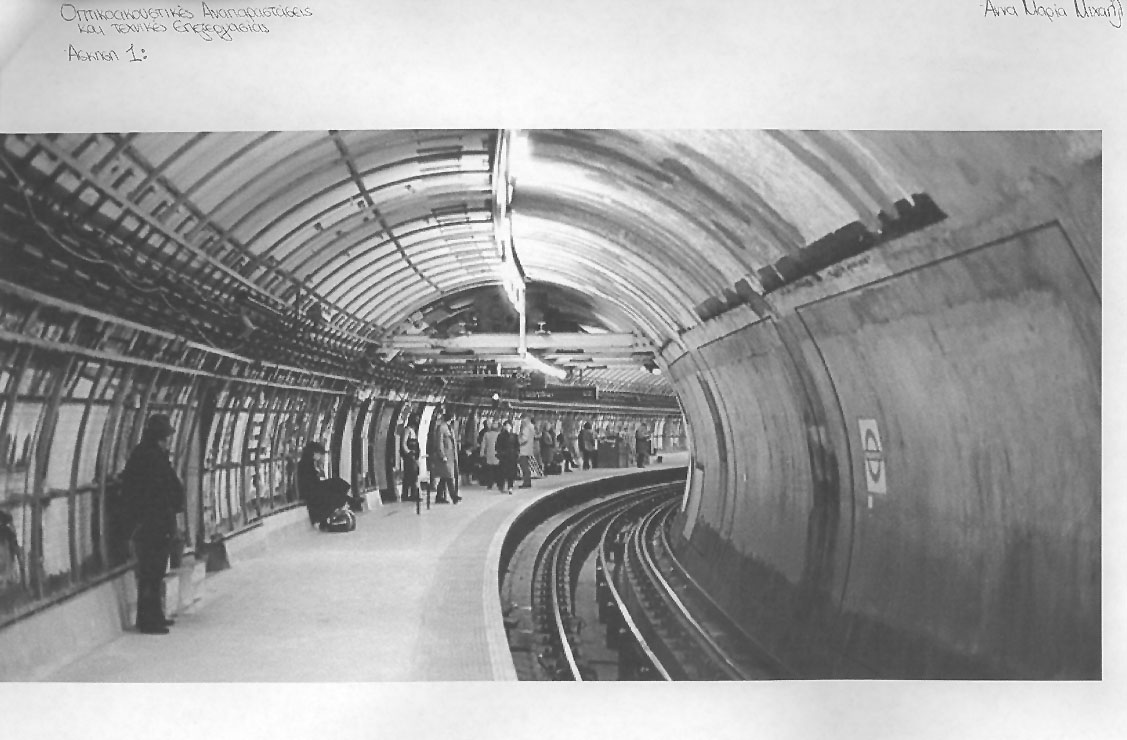 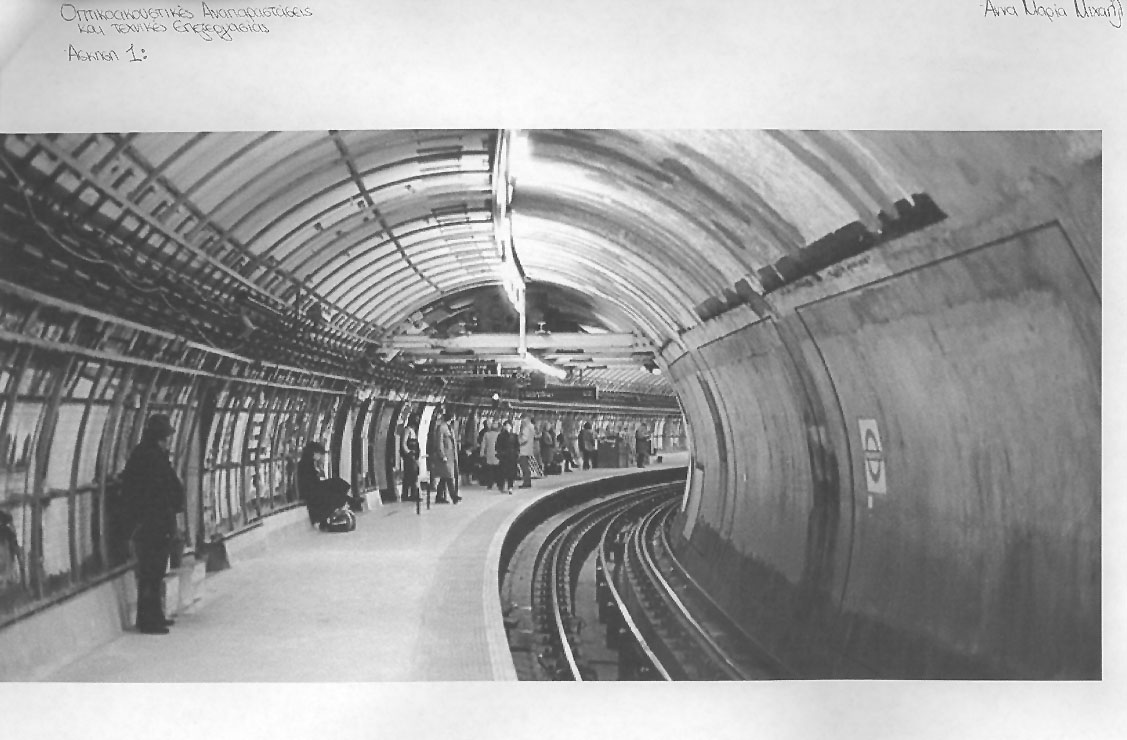 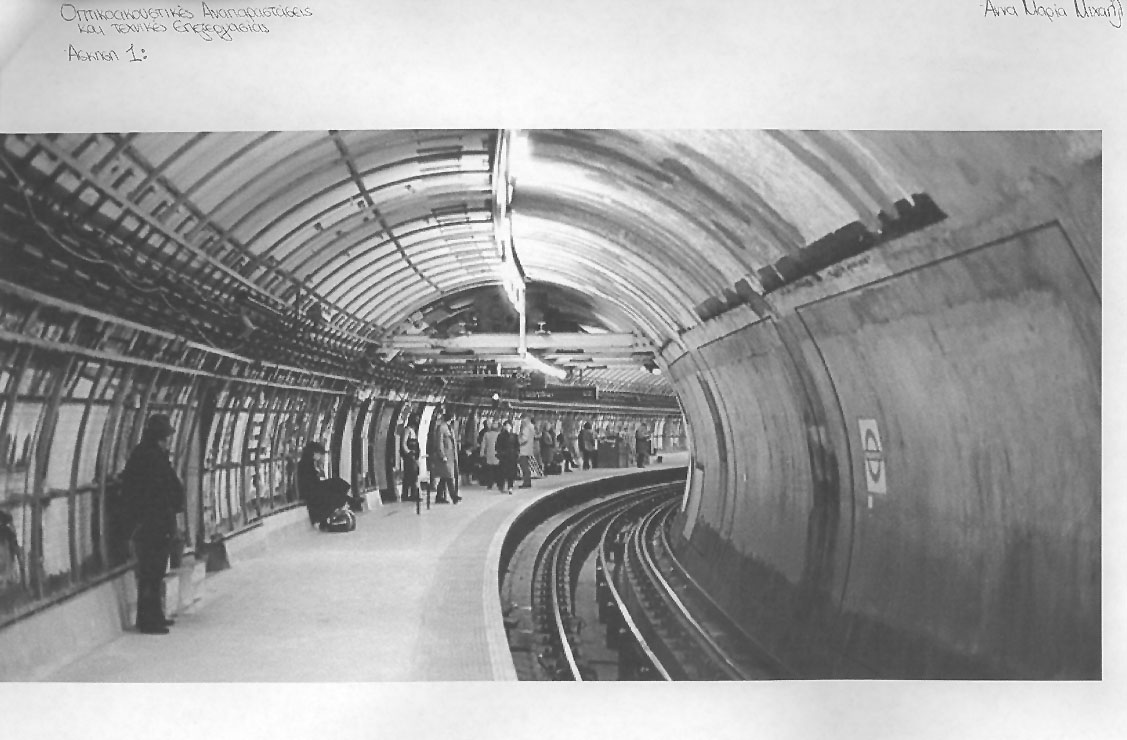 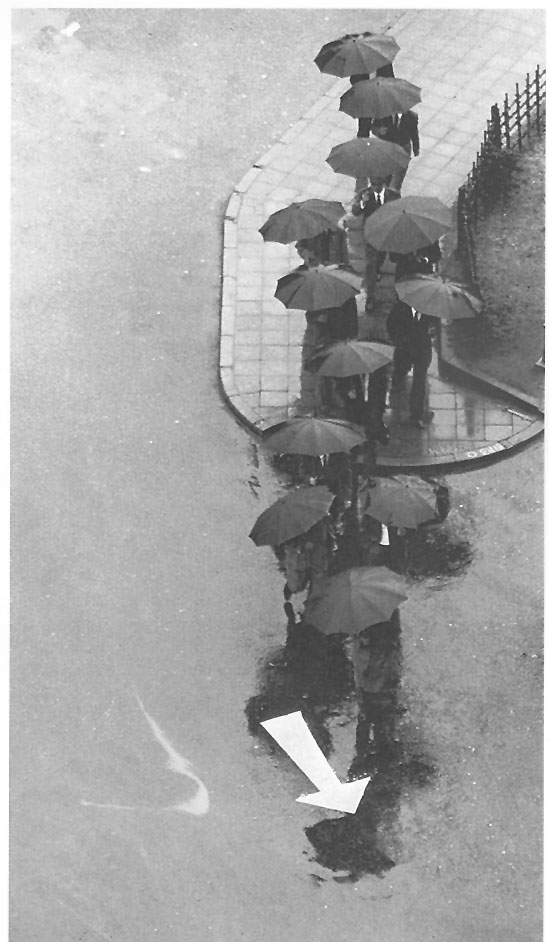 Αντιγόνη Σαριπανίδου
André Kertész
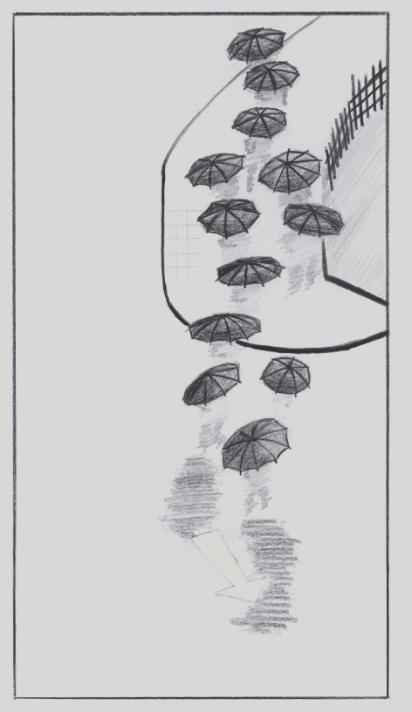 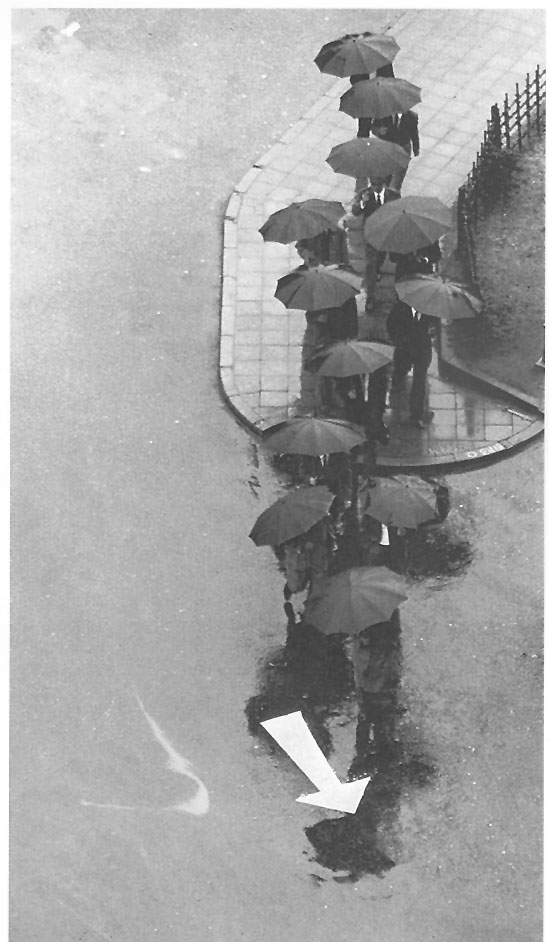 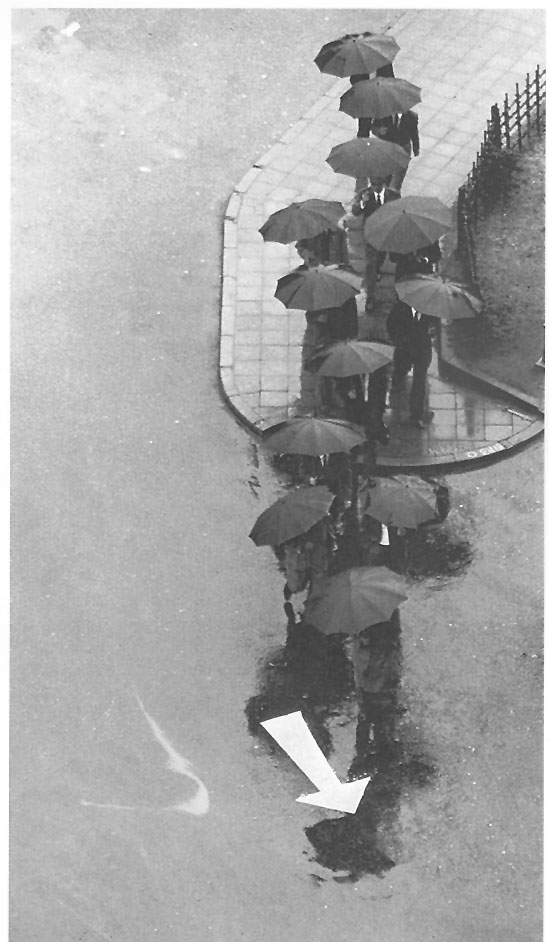 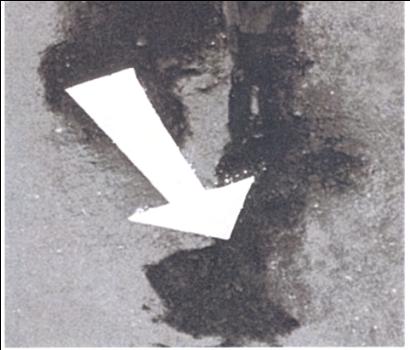 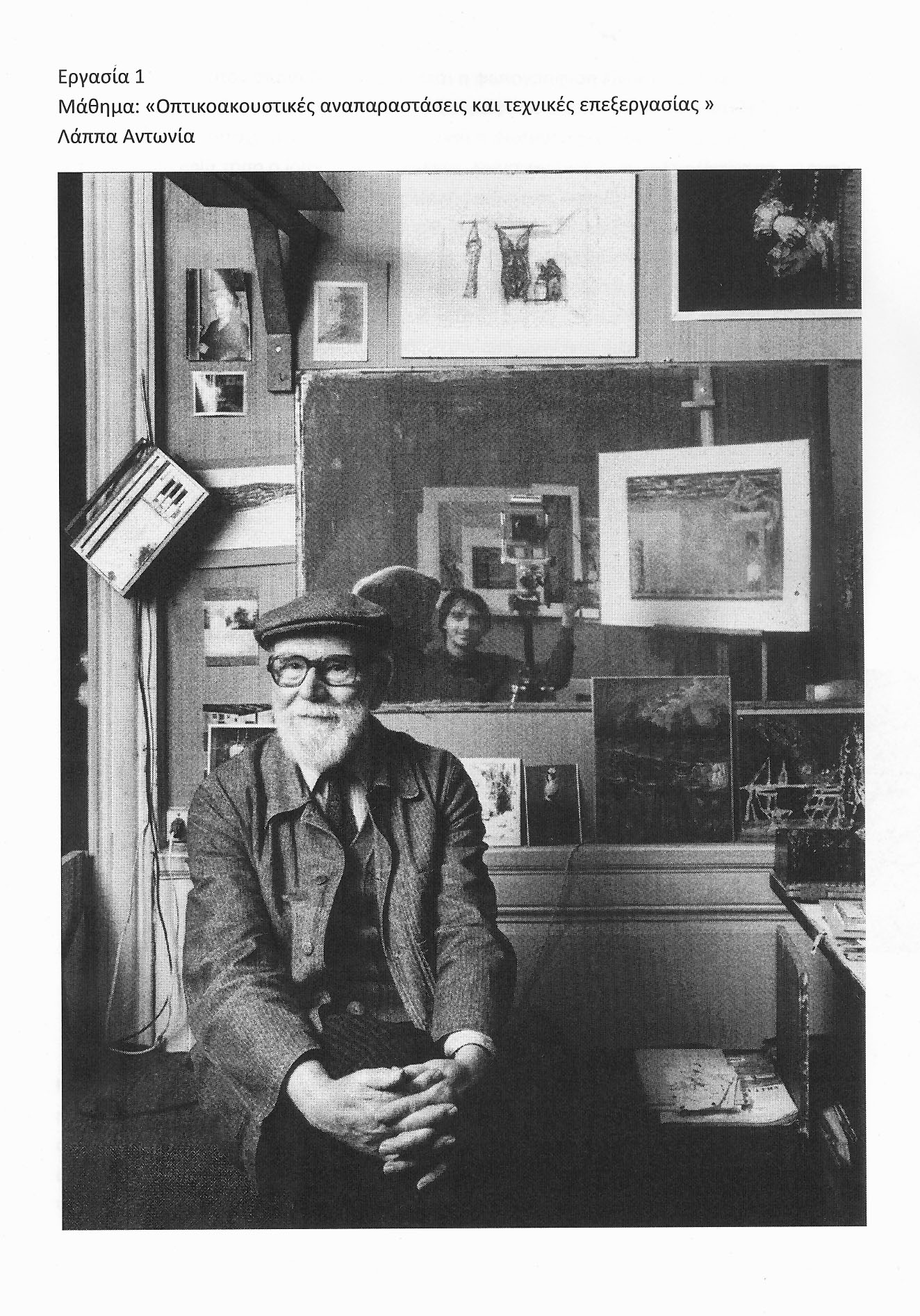 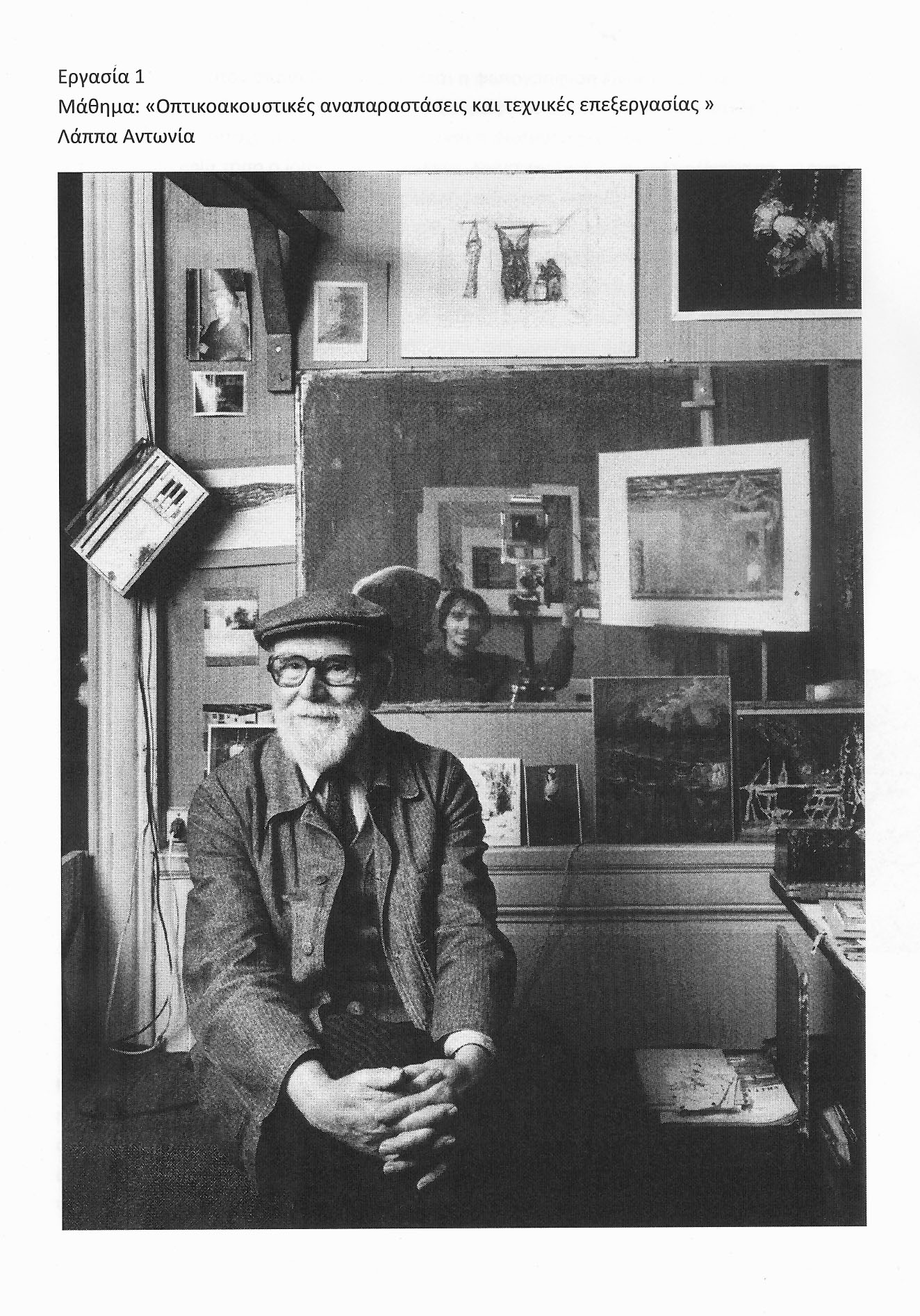 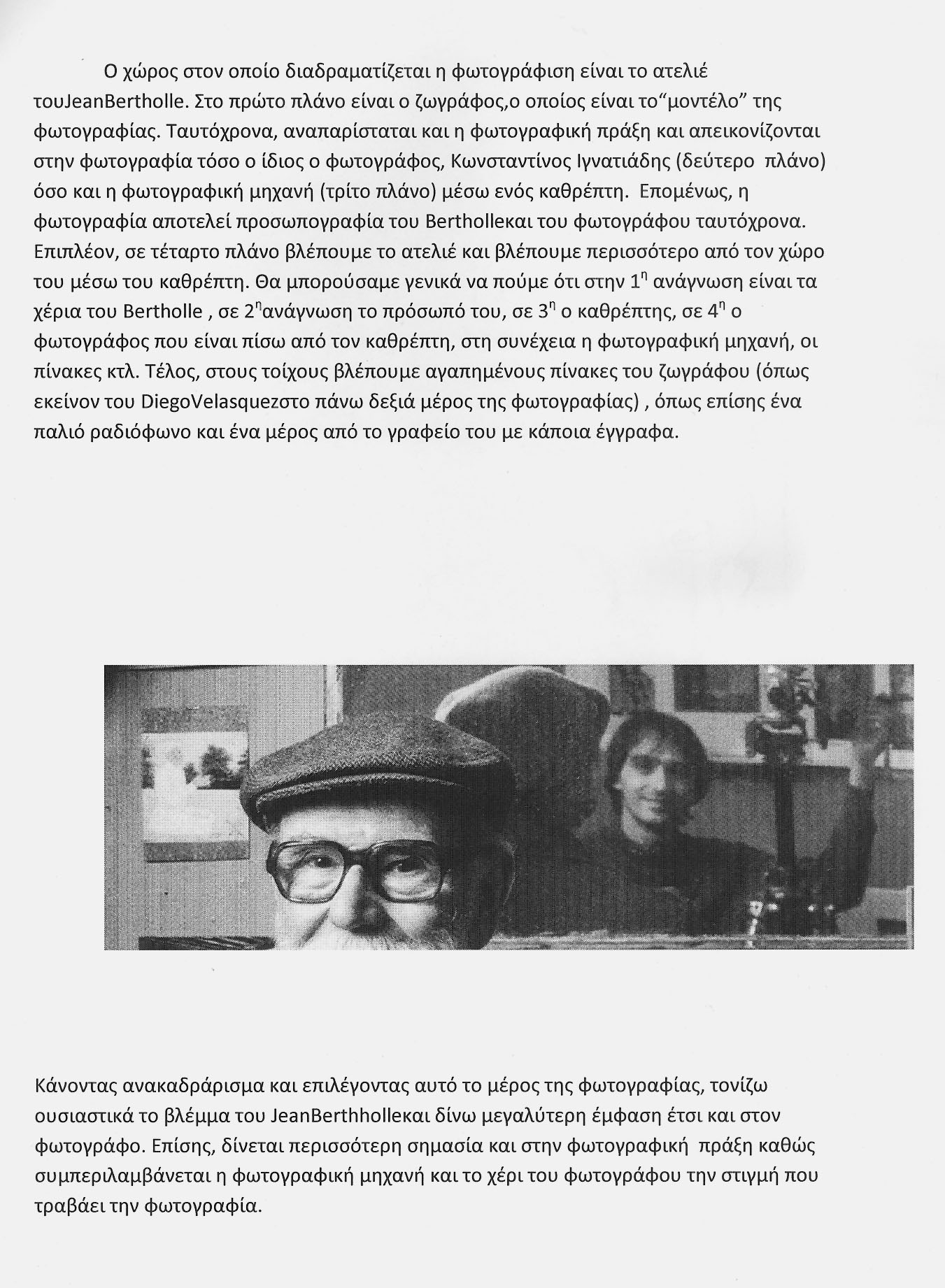 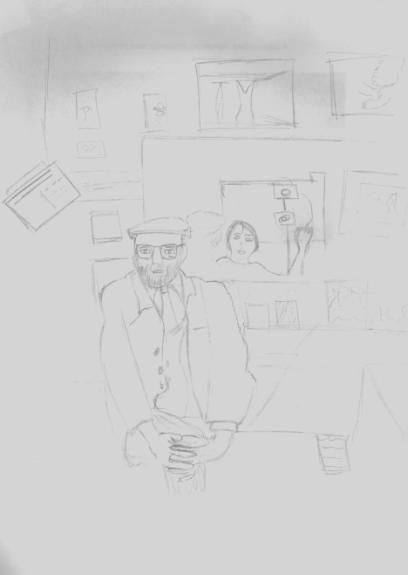 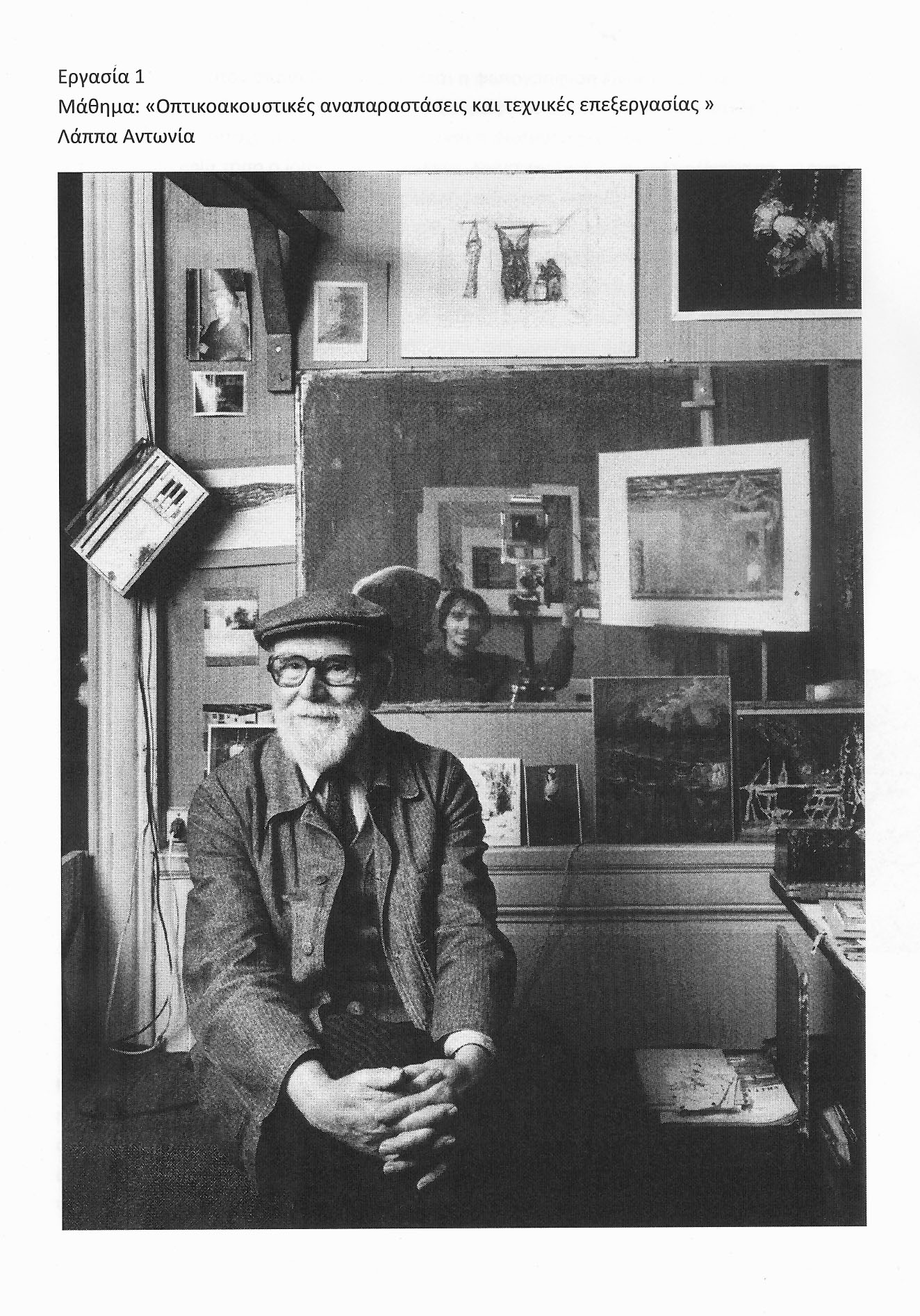 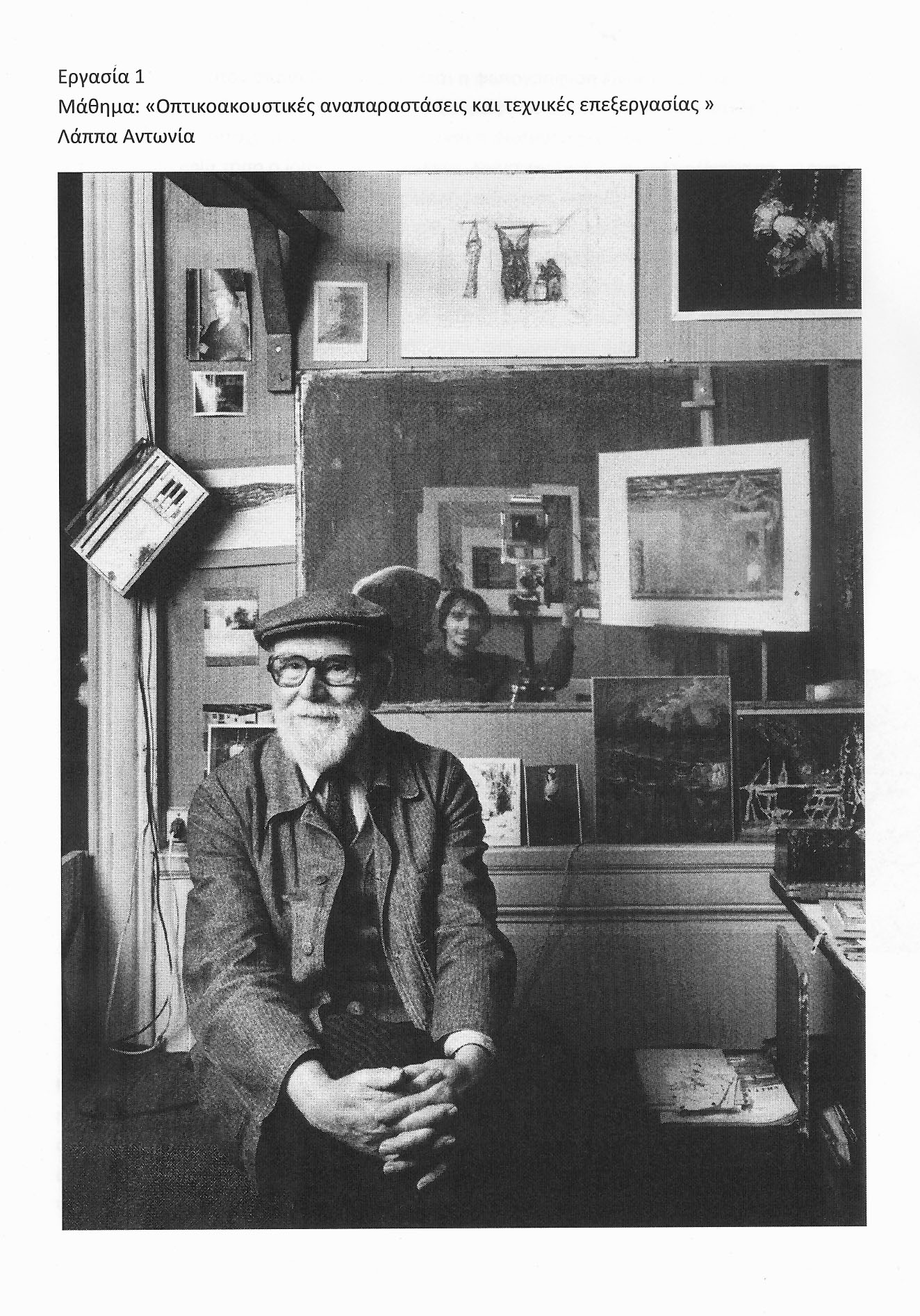 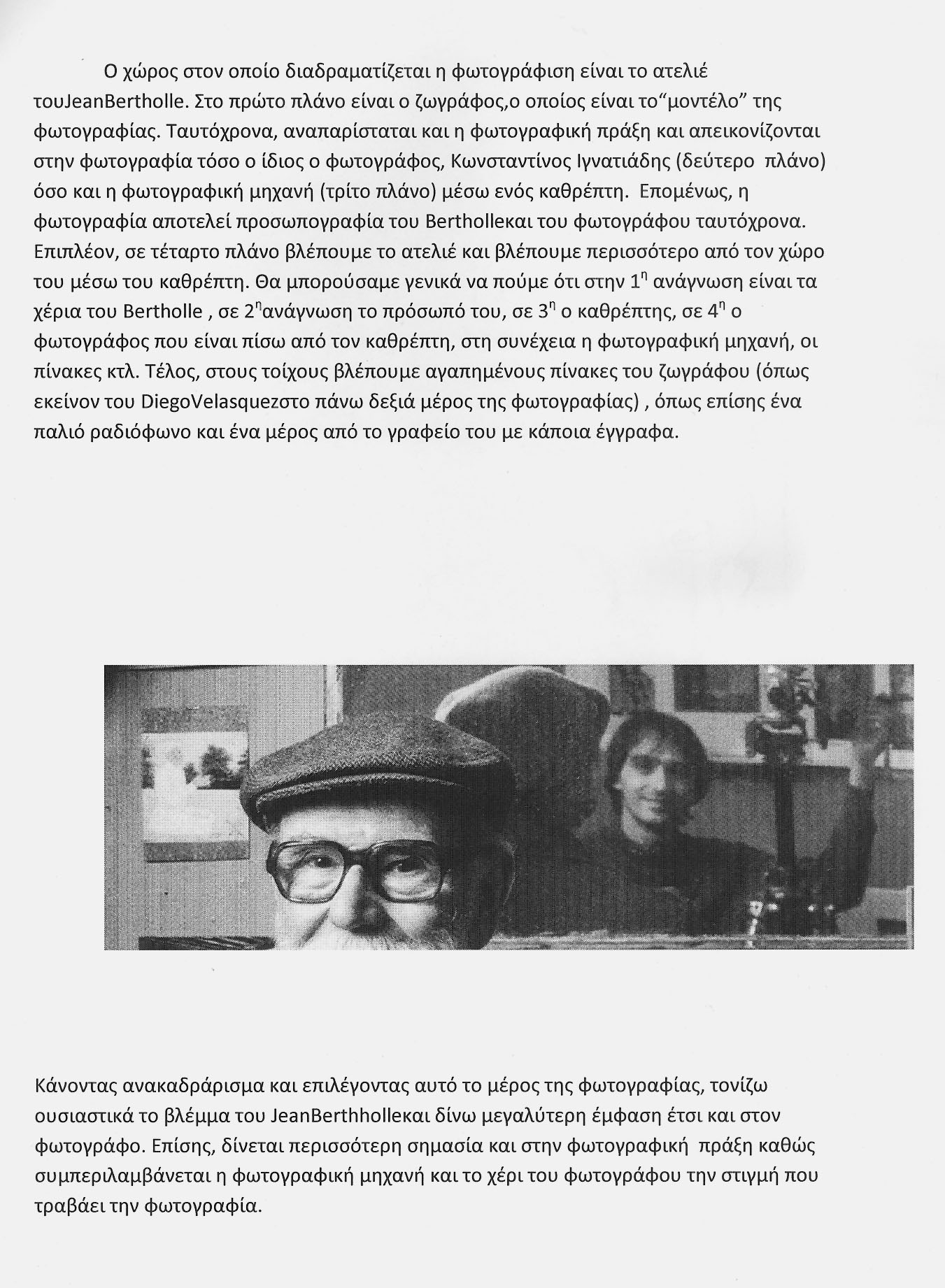 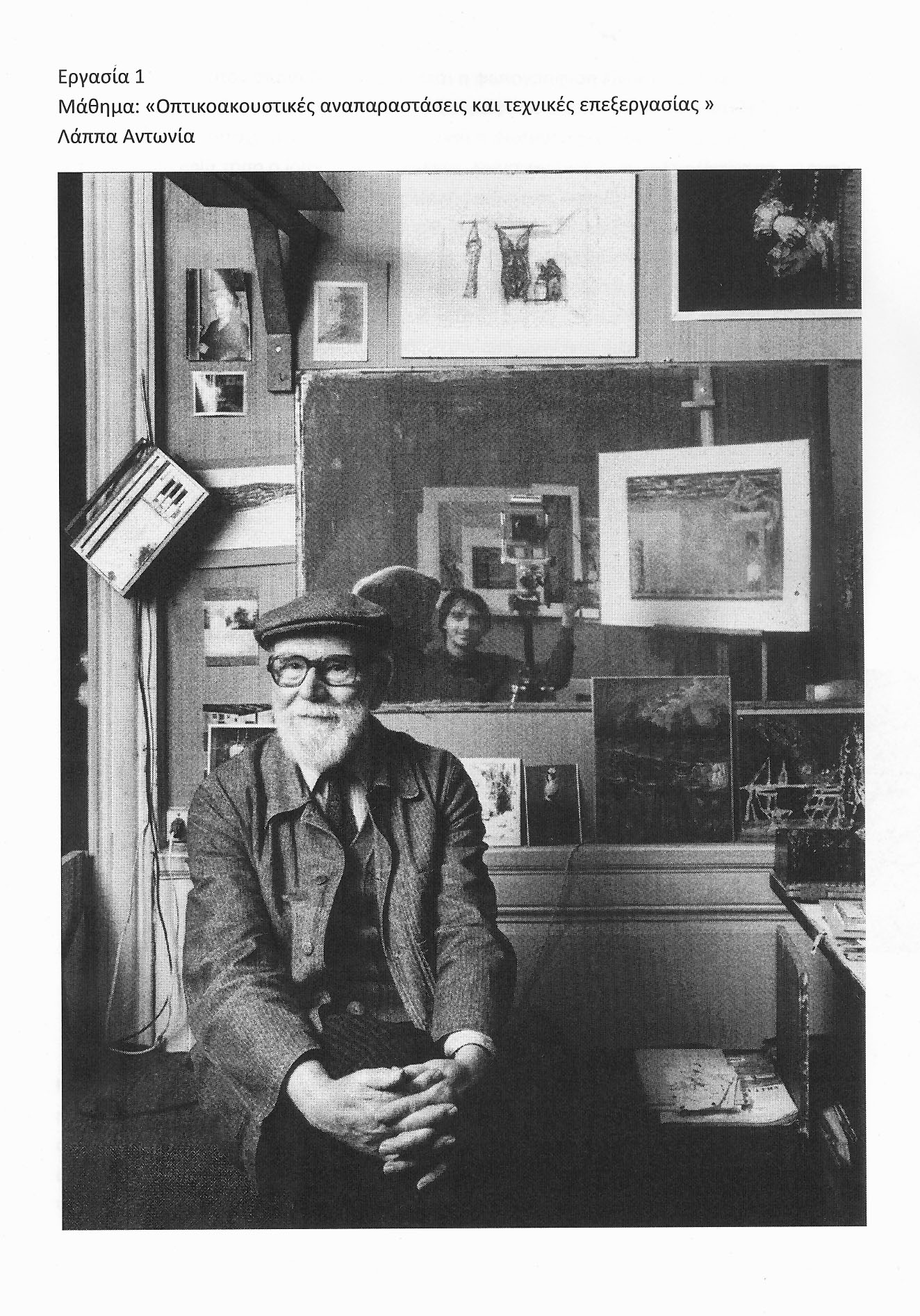 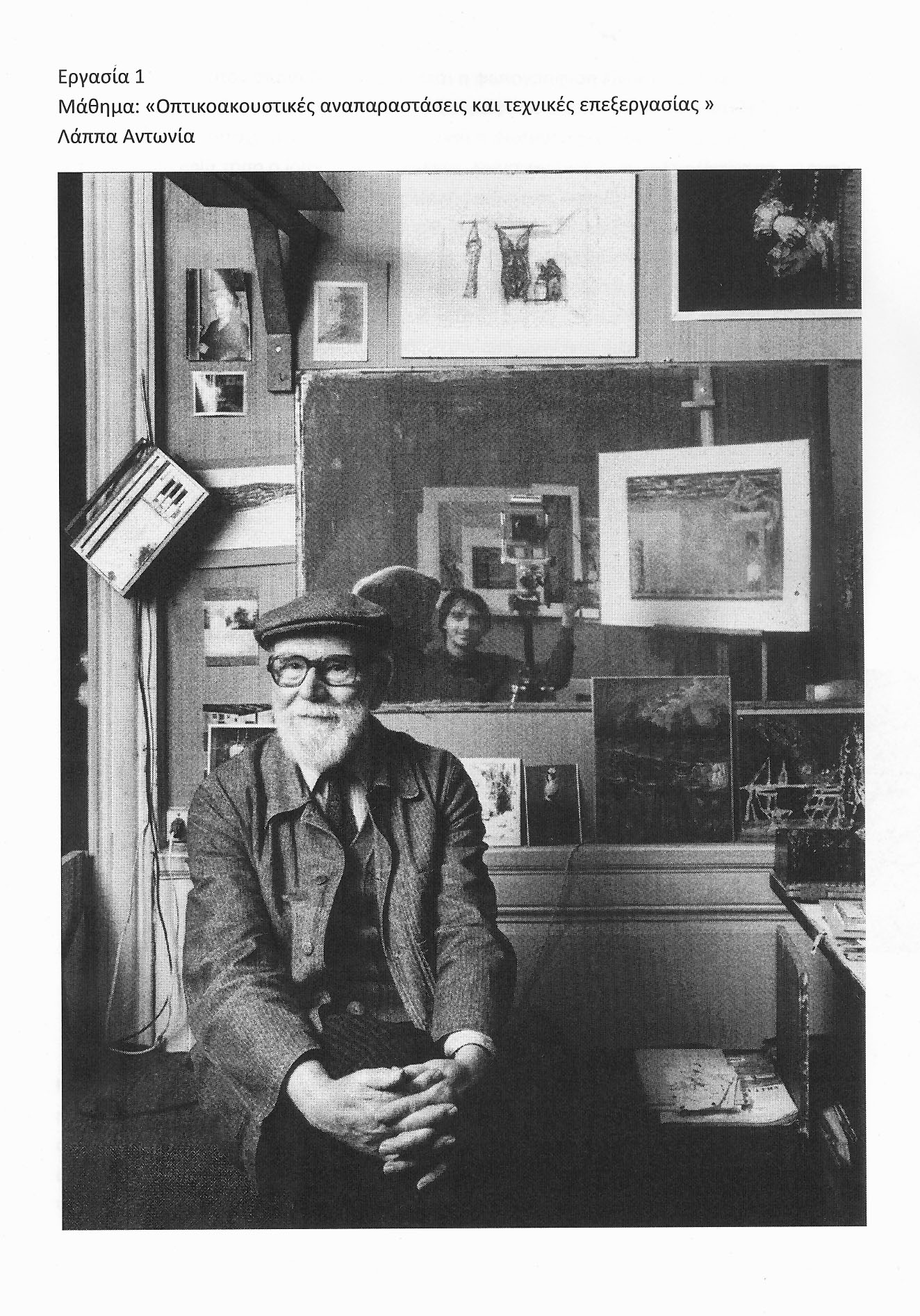 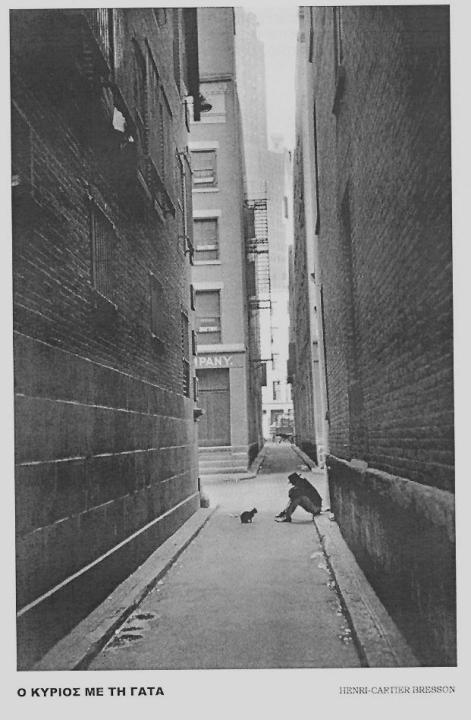 Δήμητρα Γκιόκα
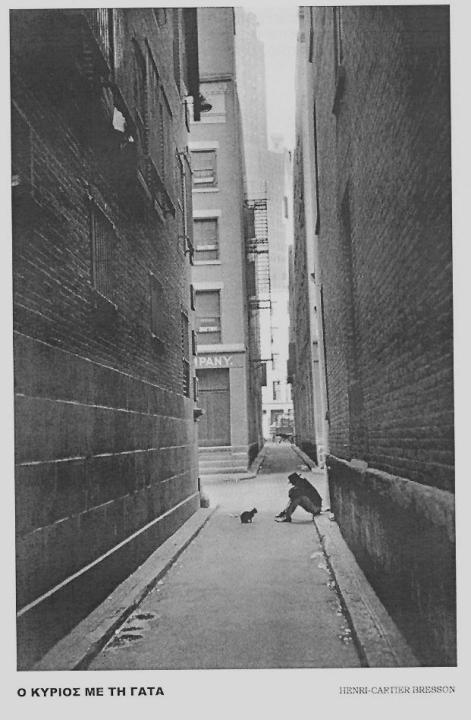 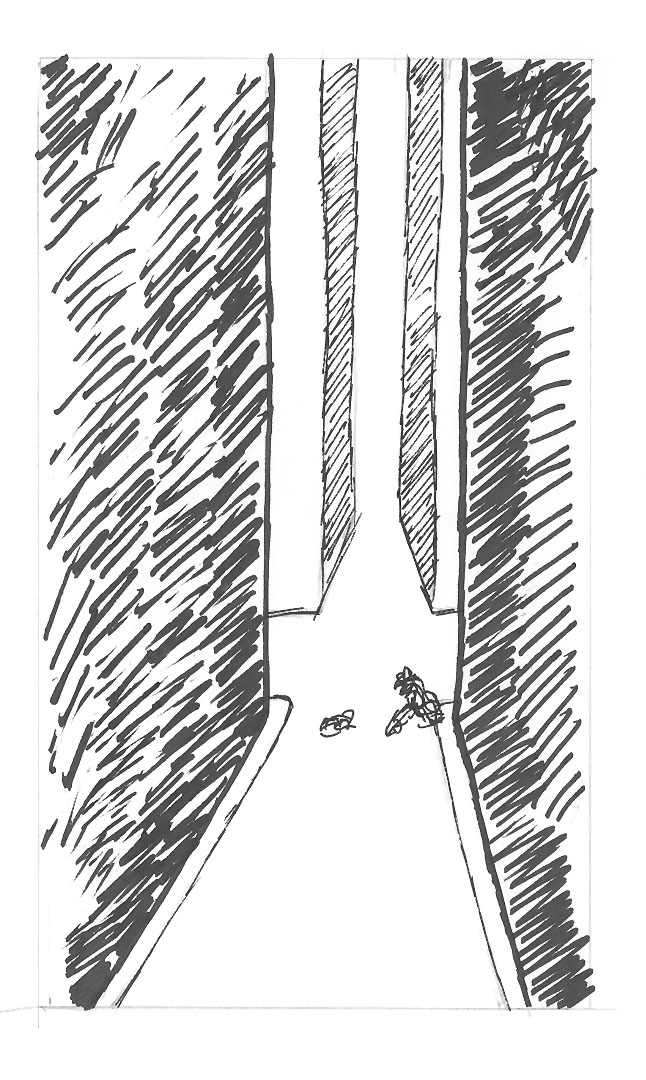 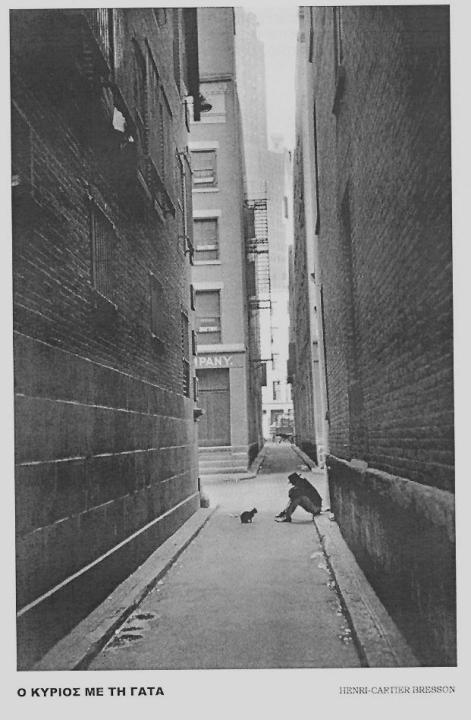 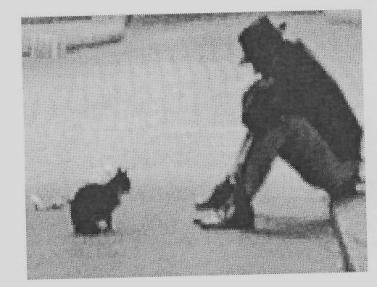 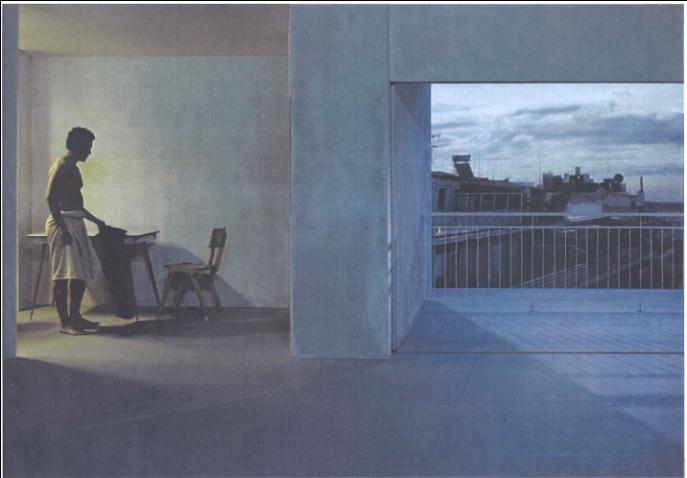 Δήμητρα Μαλτέζου
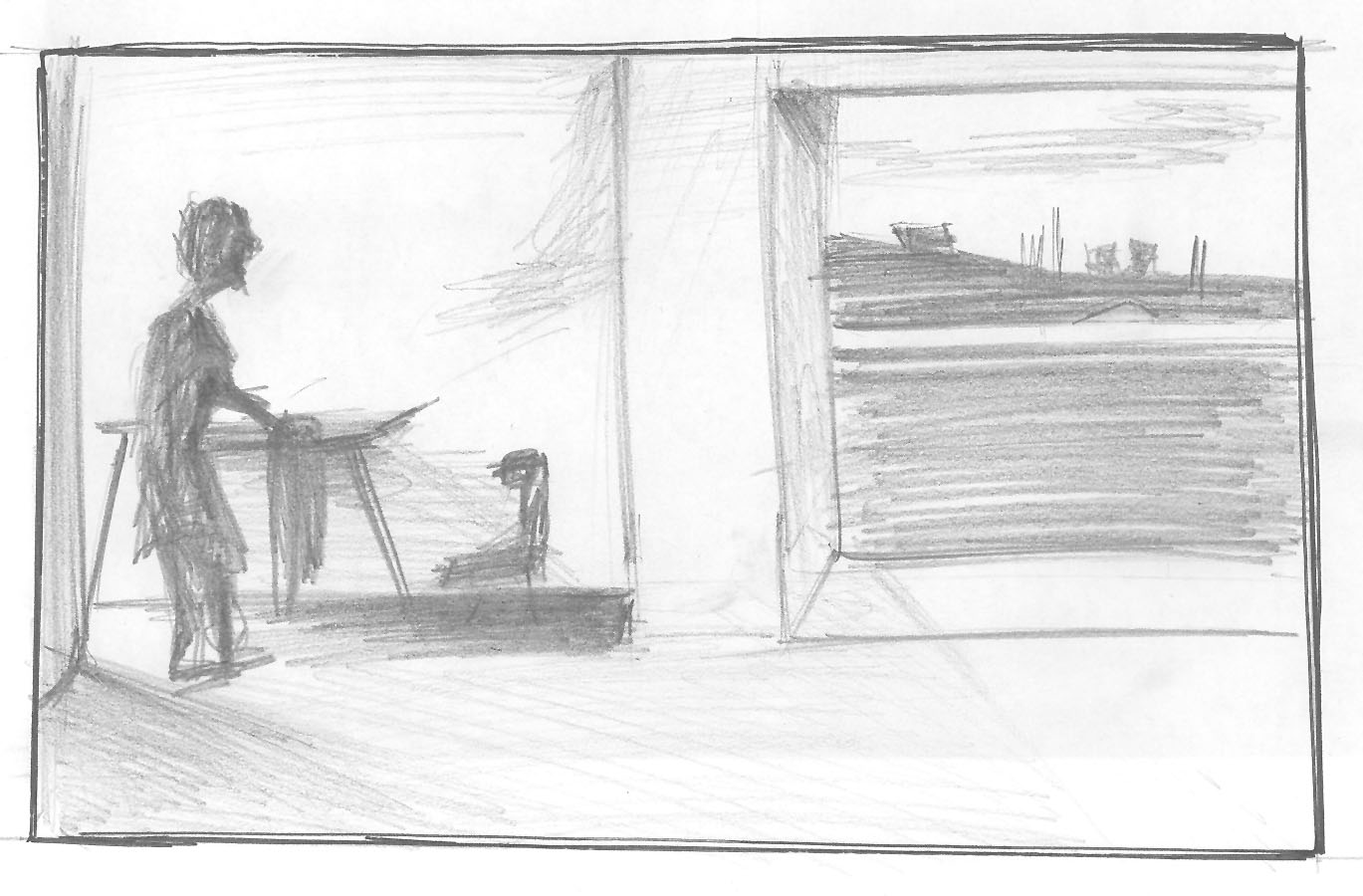 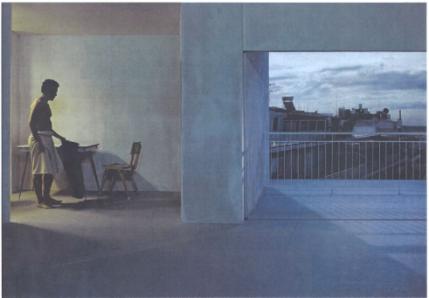 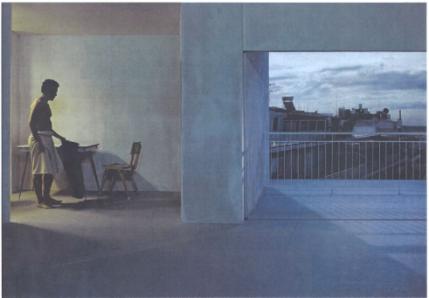 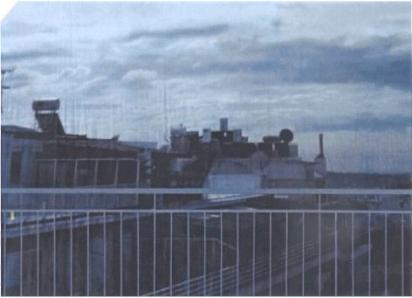 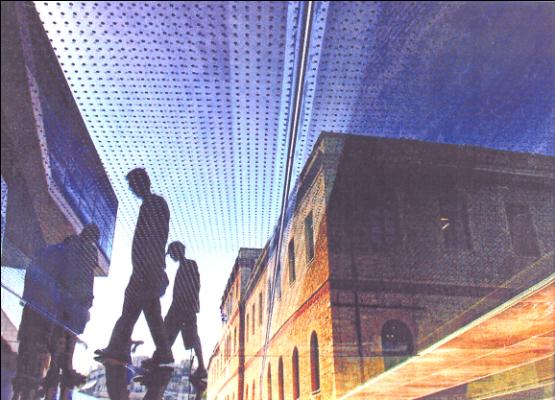 Ειρήνη Παρασκευοπούλου
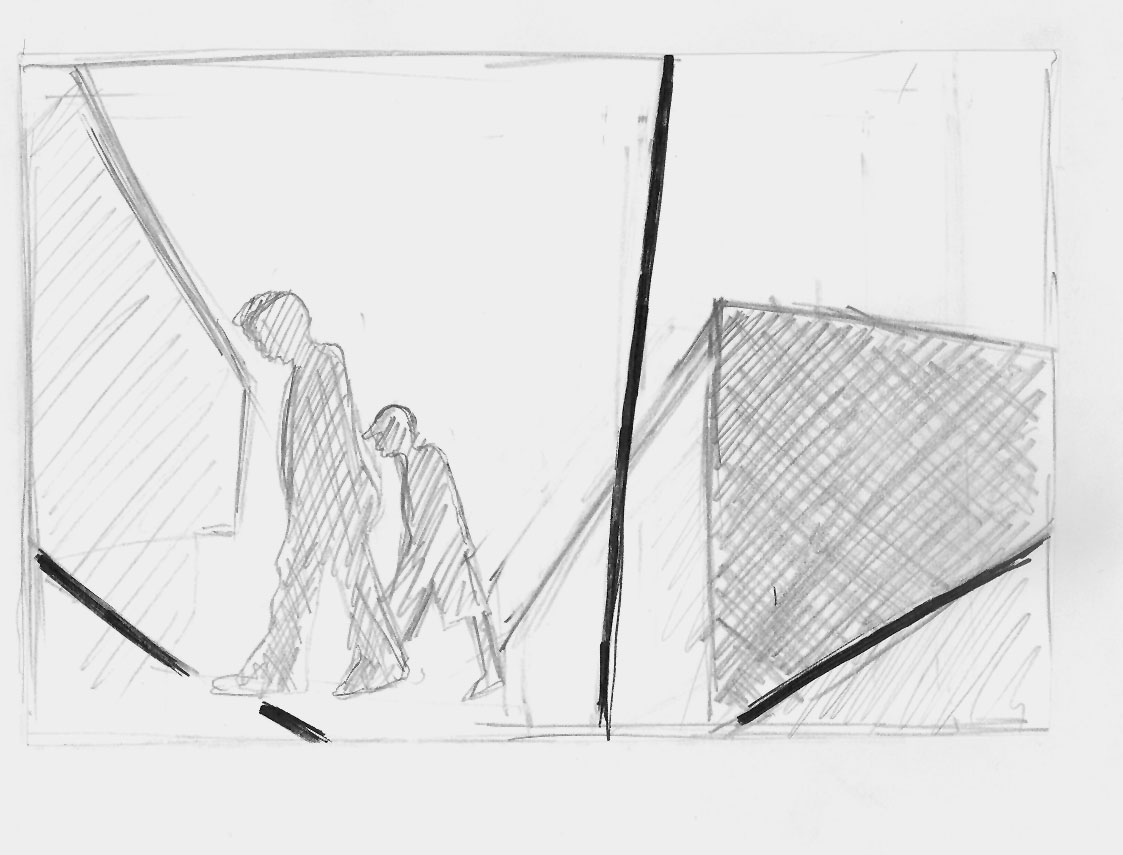 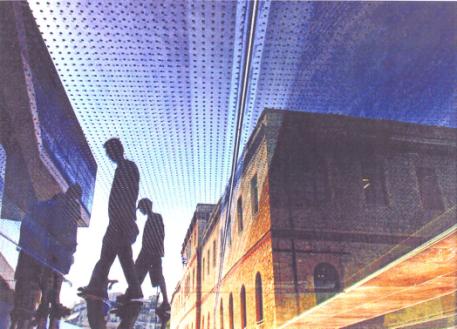 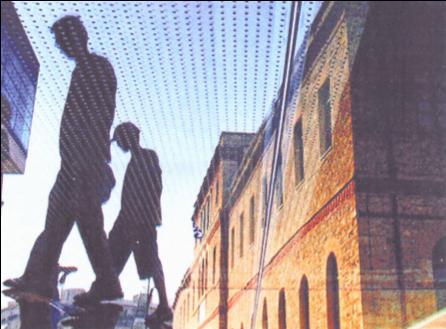 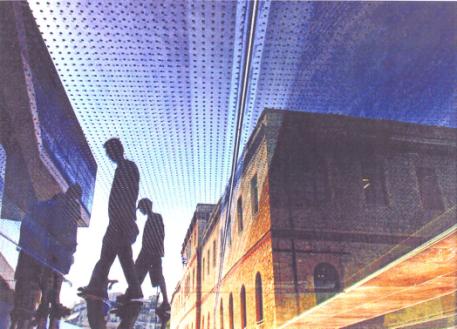 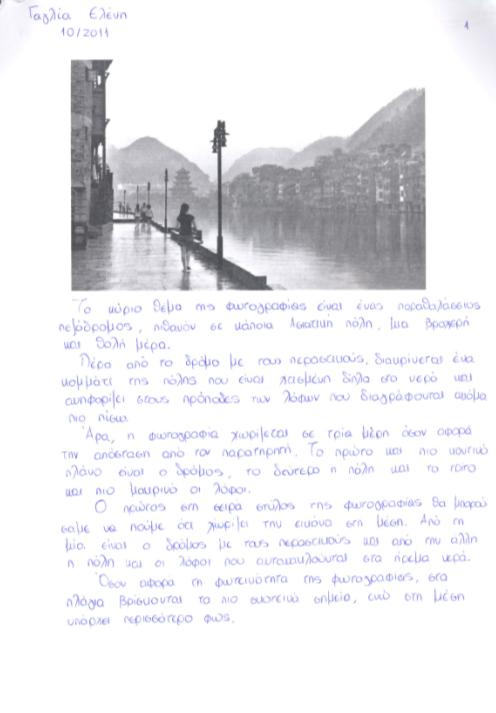 Ελένη Γαγλία
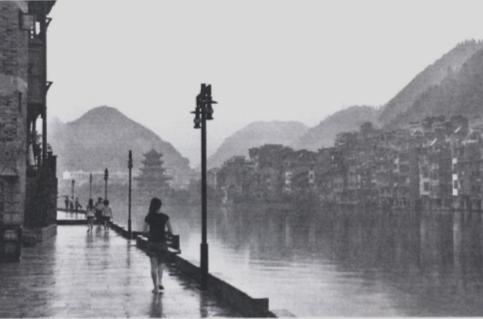 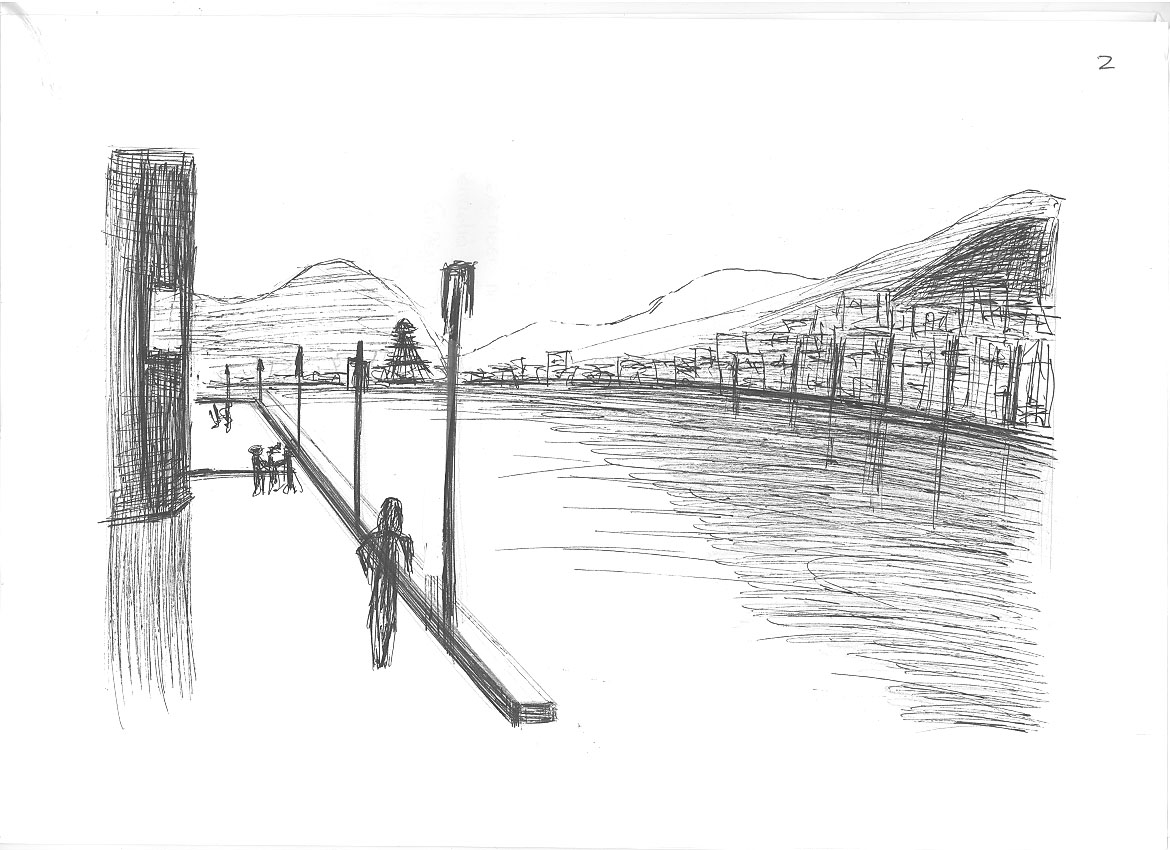 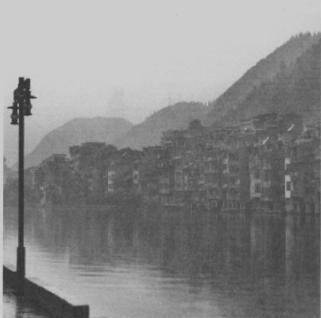 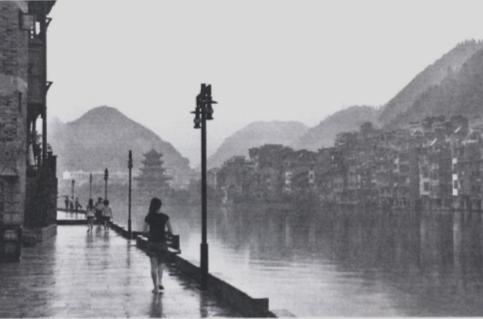 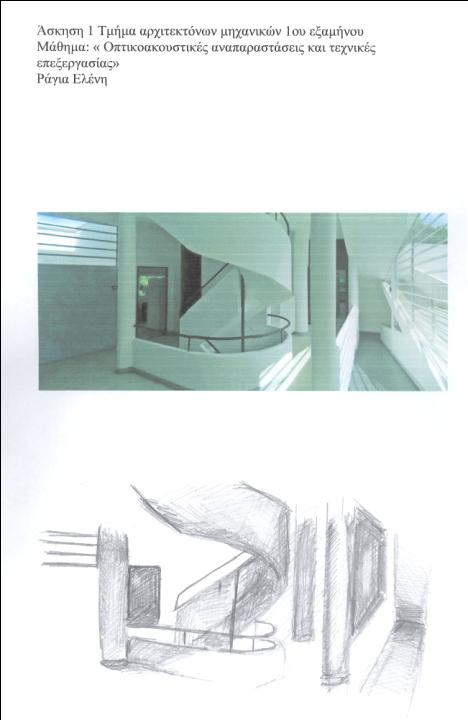 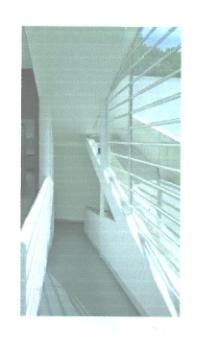 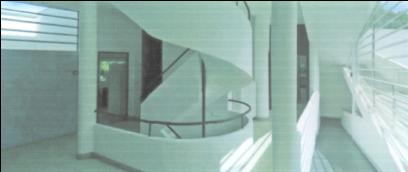 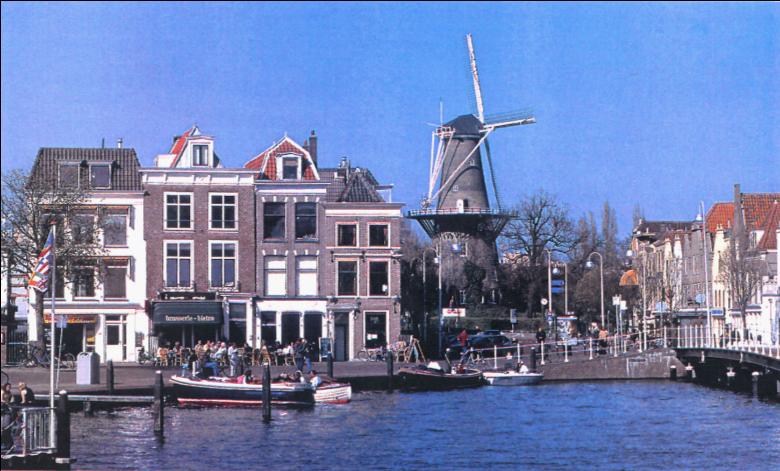 Εύα Λαβράνου
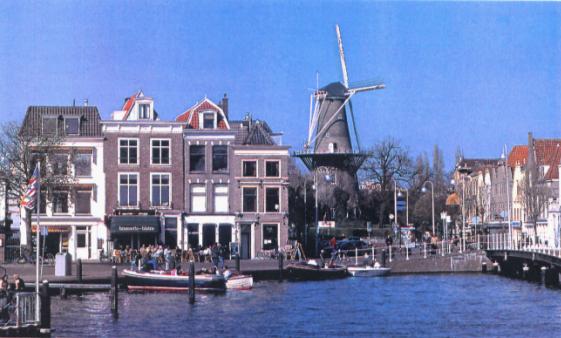 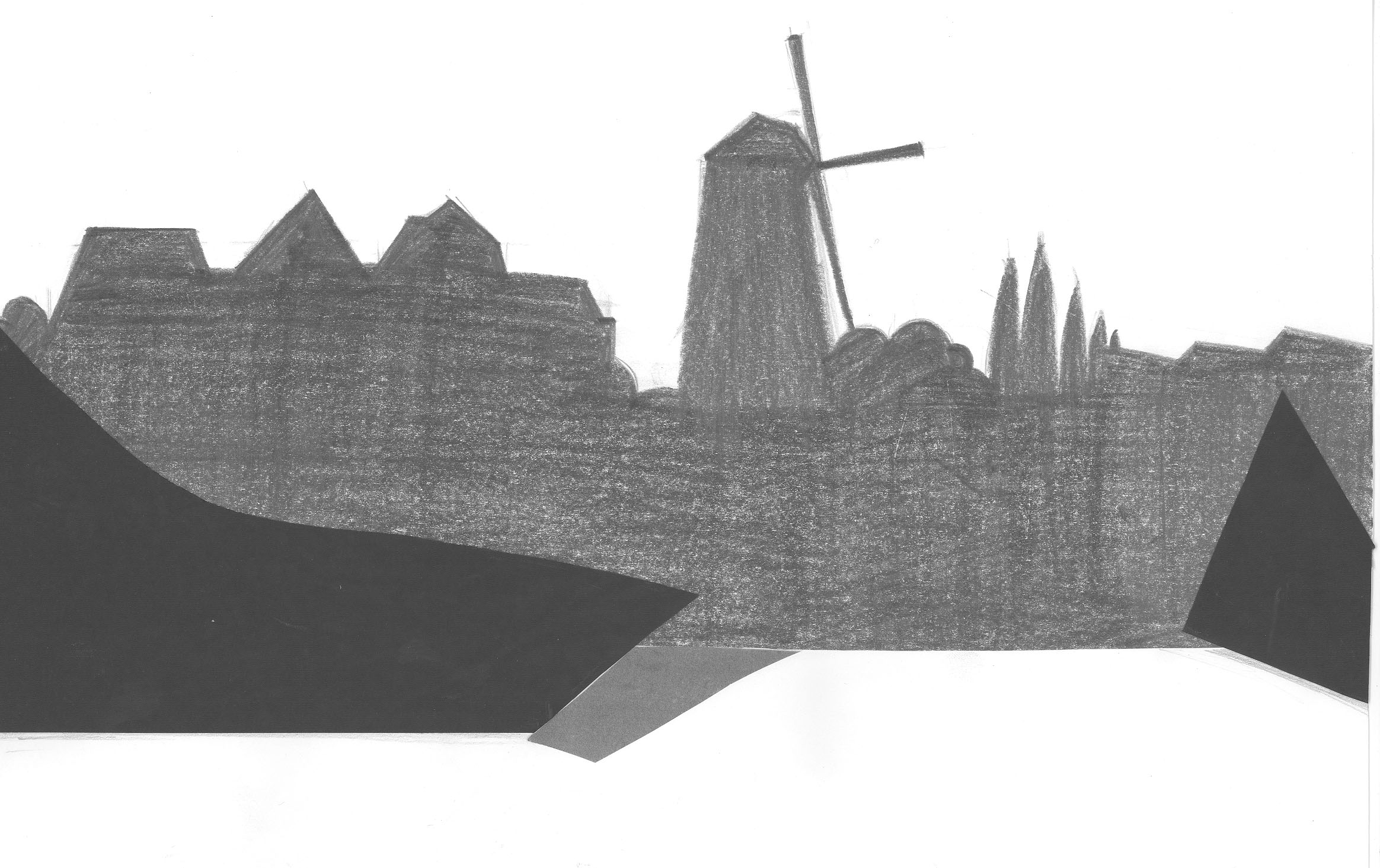 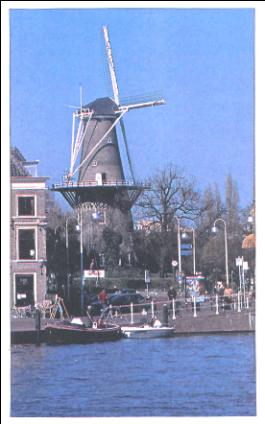 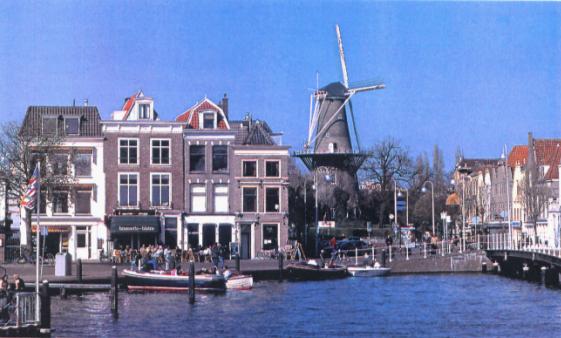 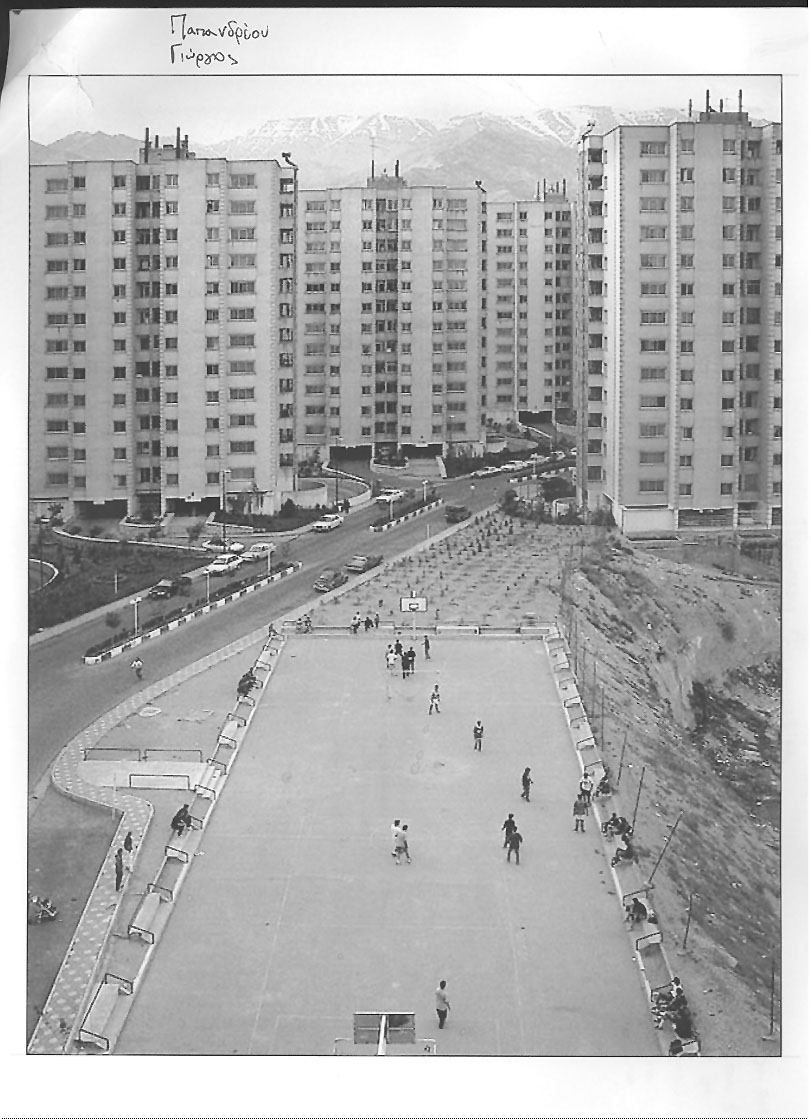 Γιώργος Παπανδρέου
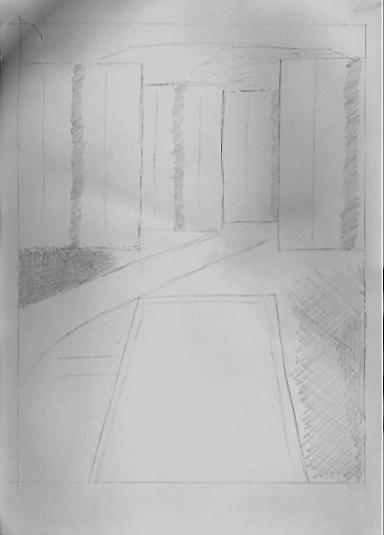 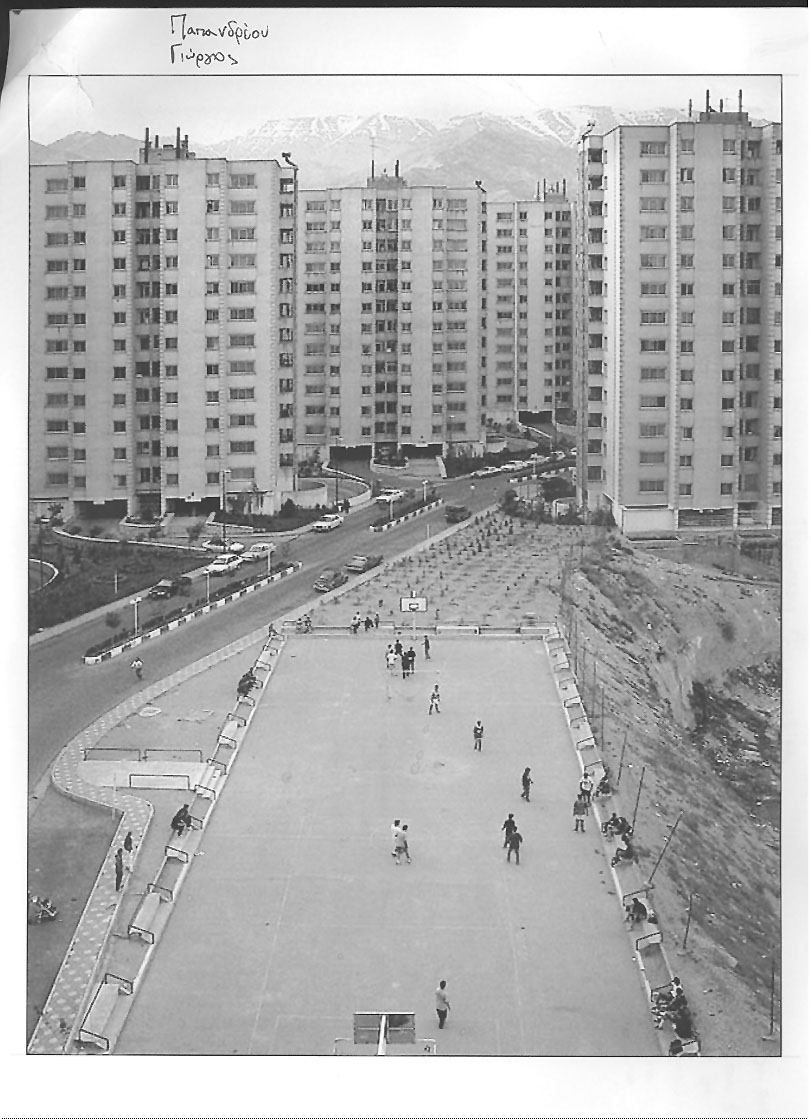 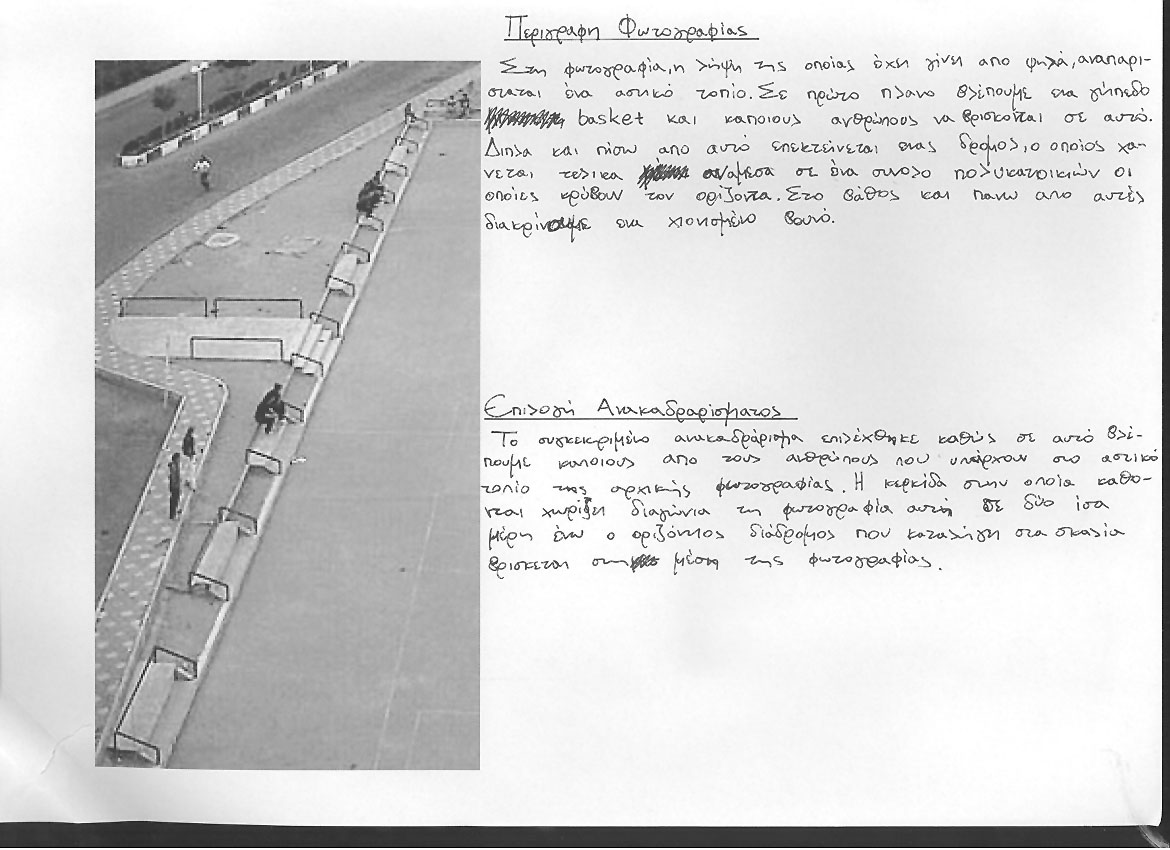 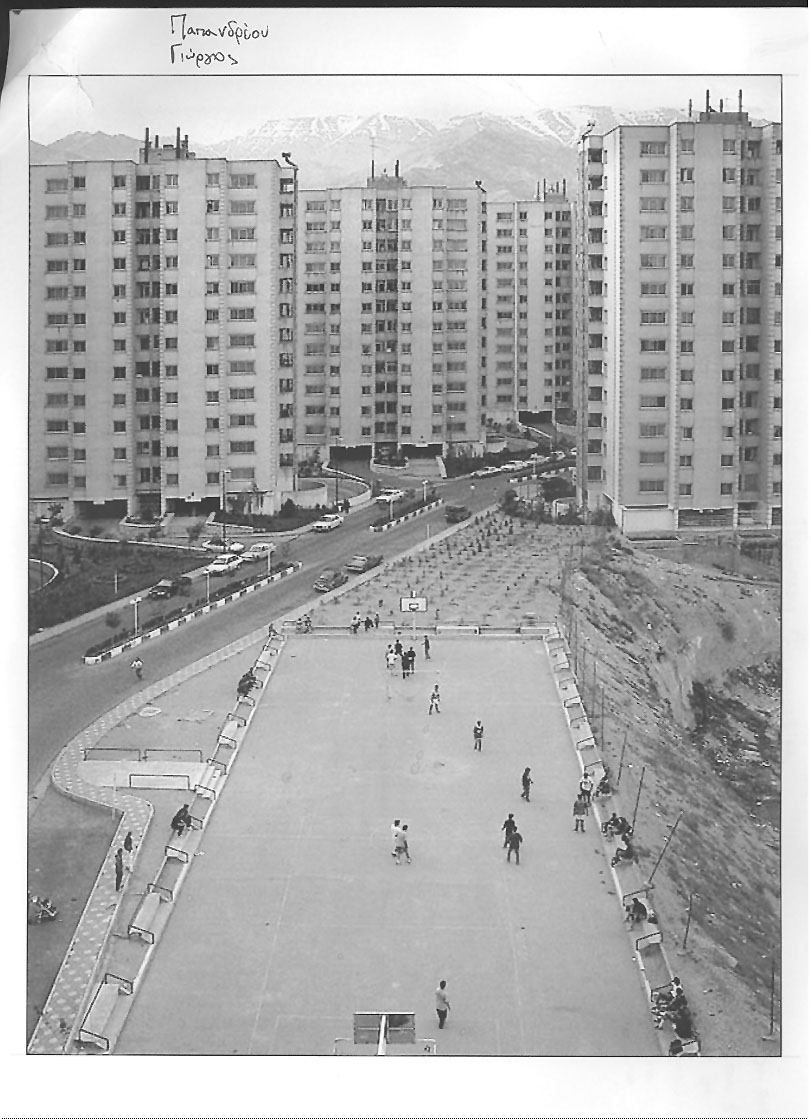 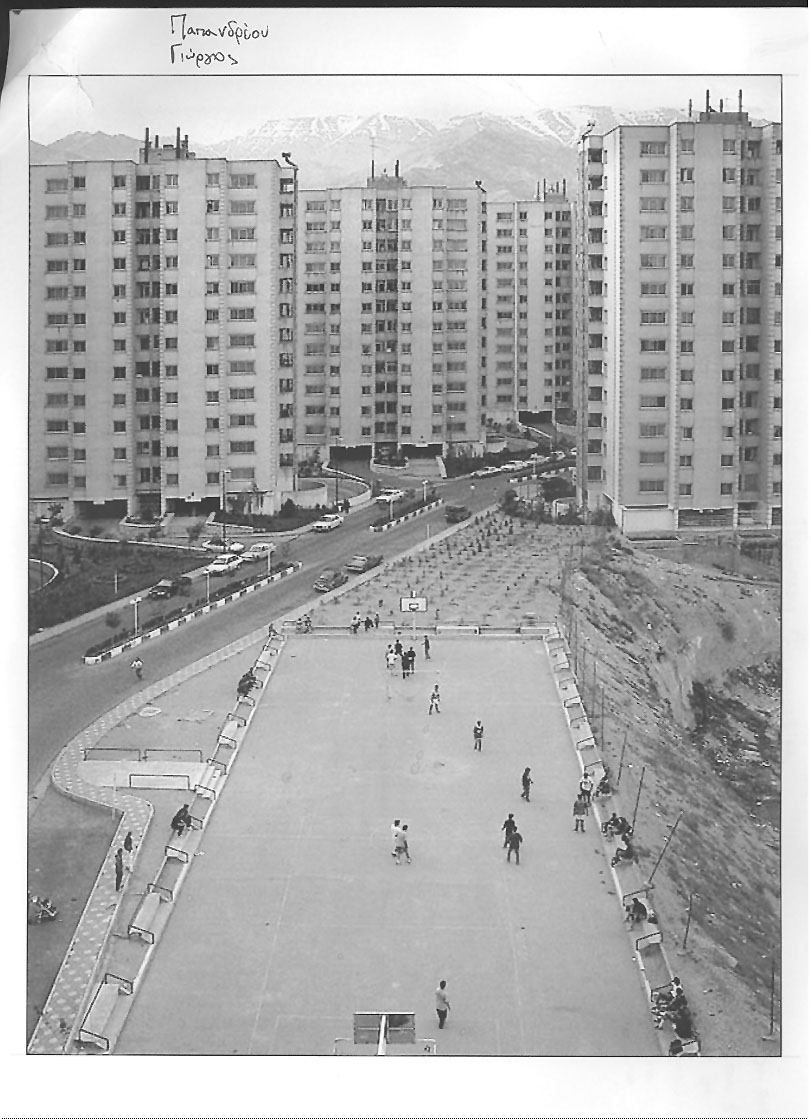 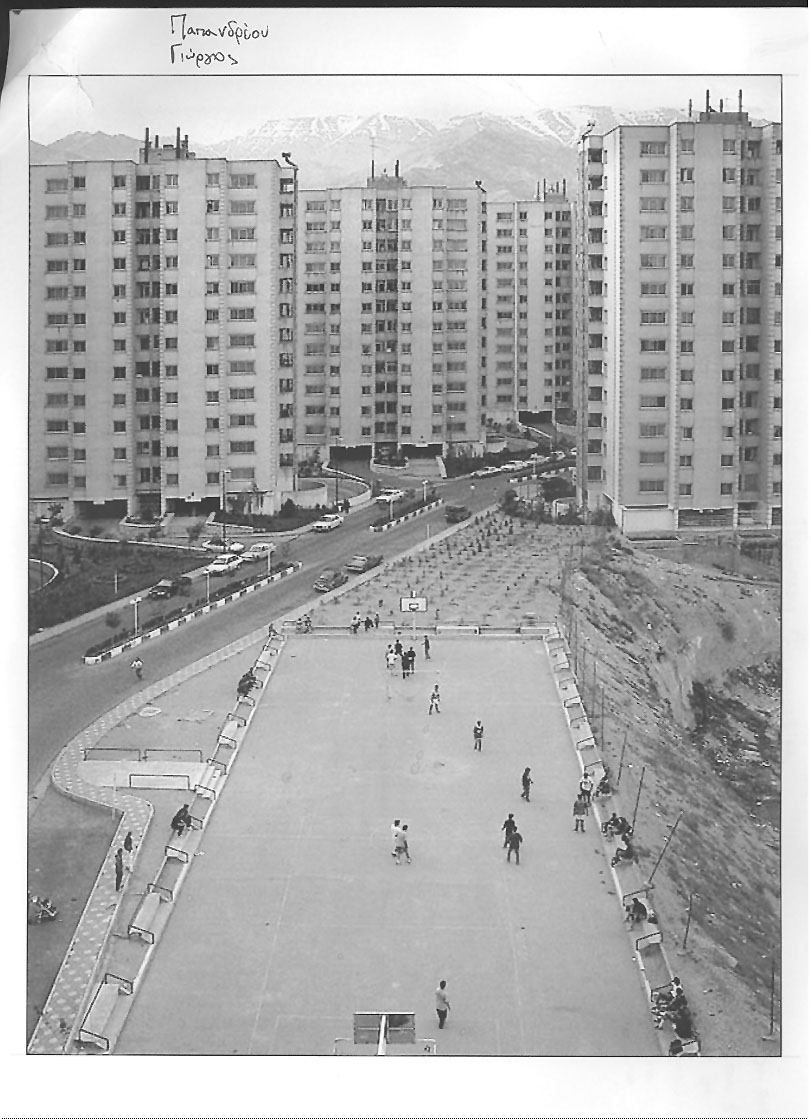 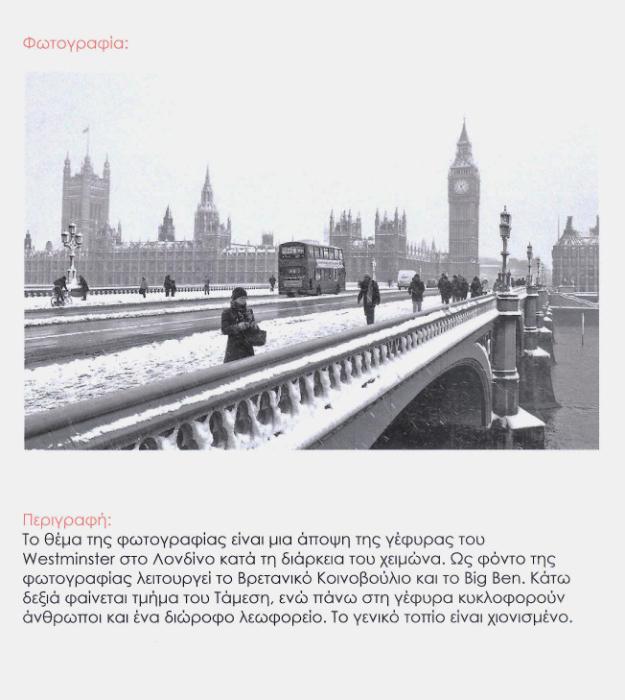 Ιφιγένεια Κωτίτσα
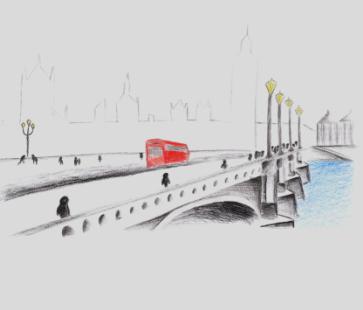 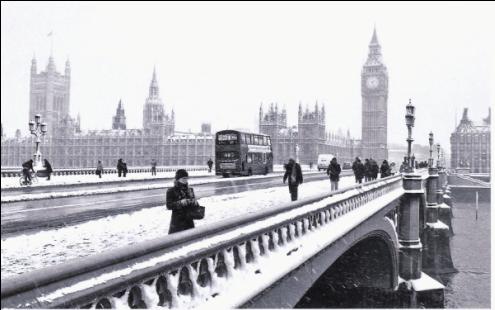 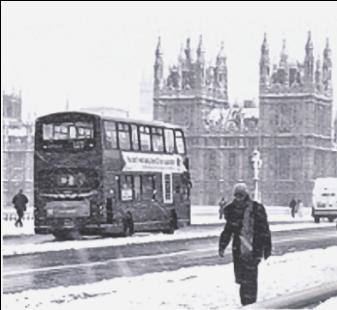 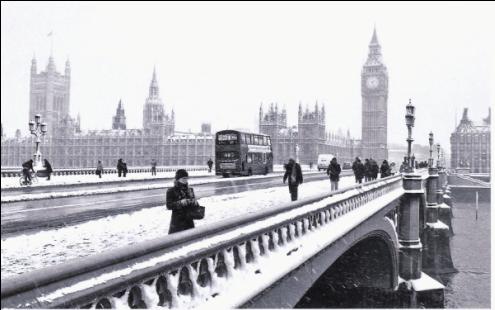 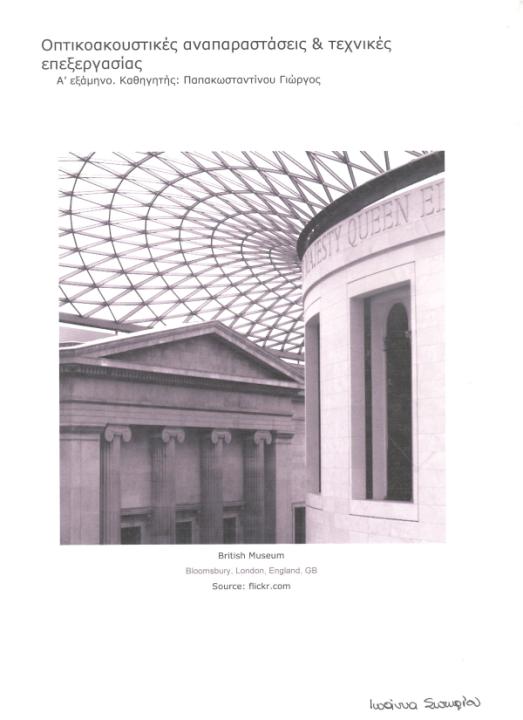 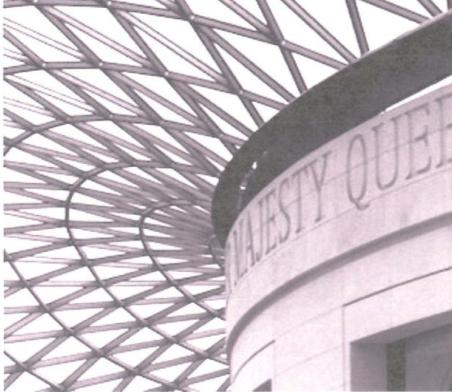 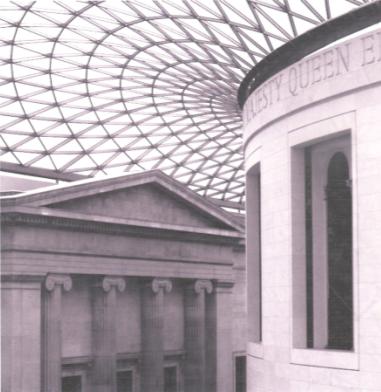 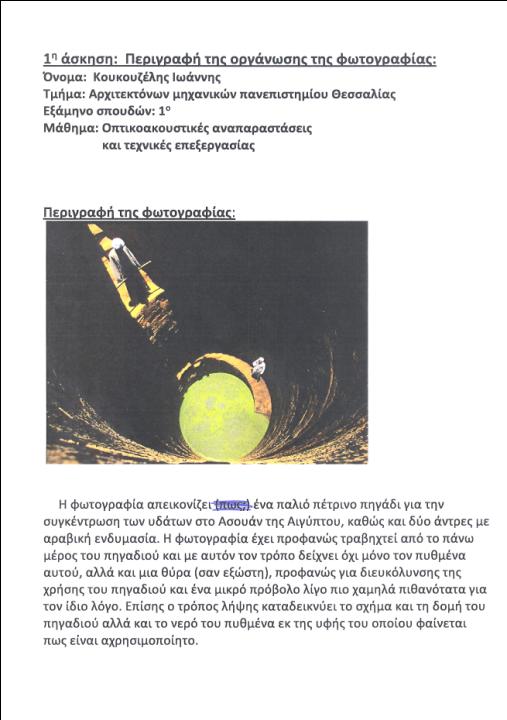 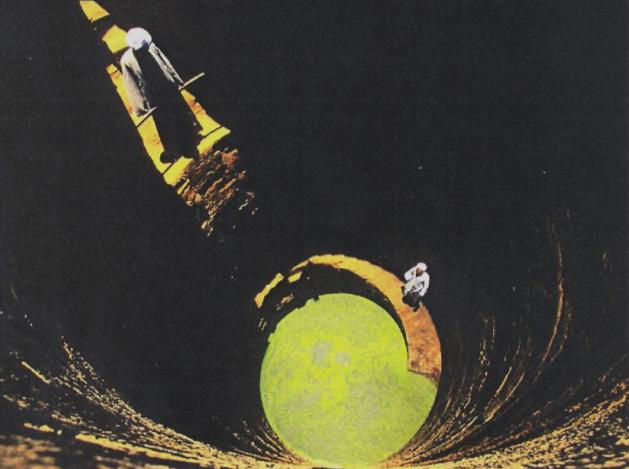 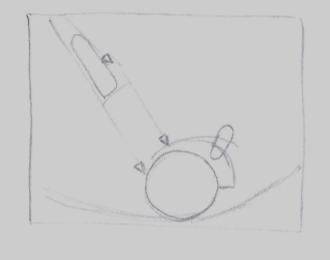 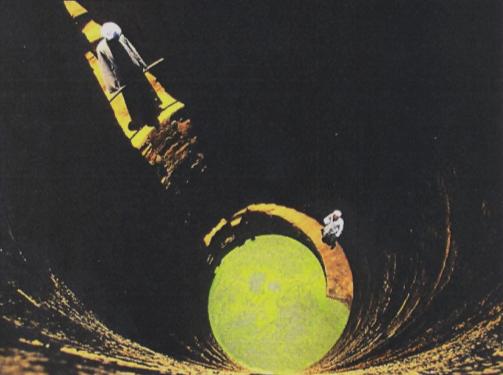 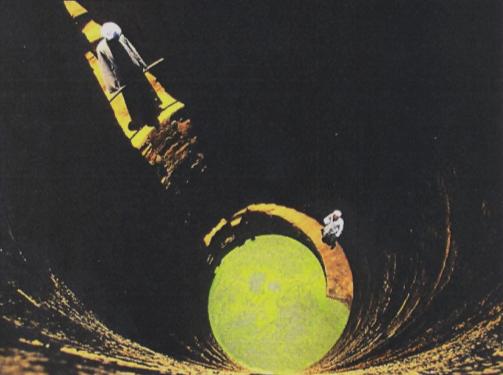 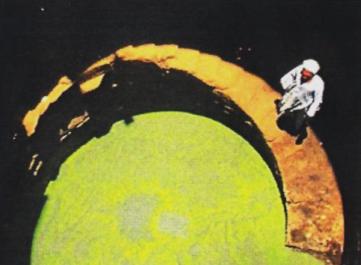 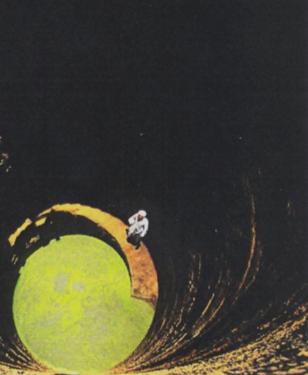 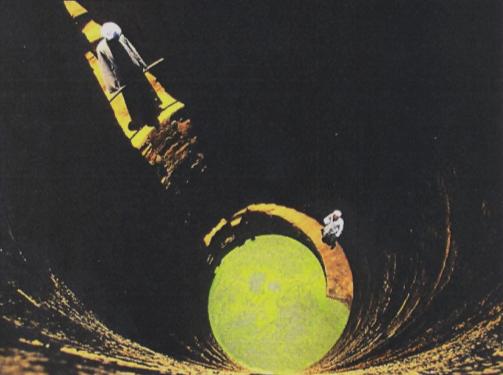 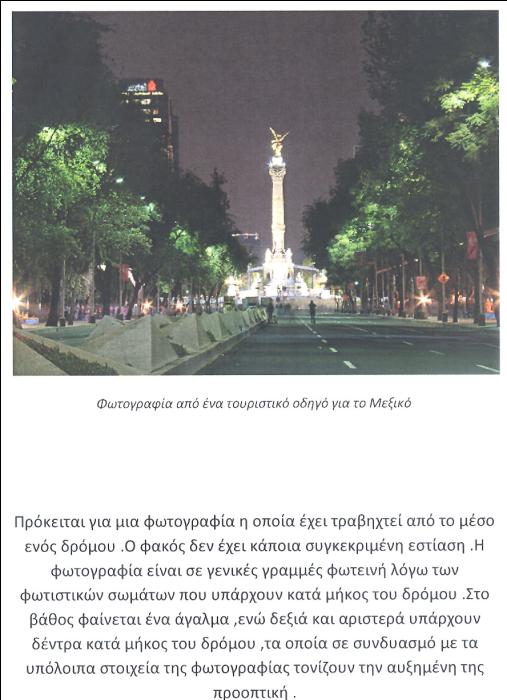 Κωνσταντίνος Βλαχούλης
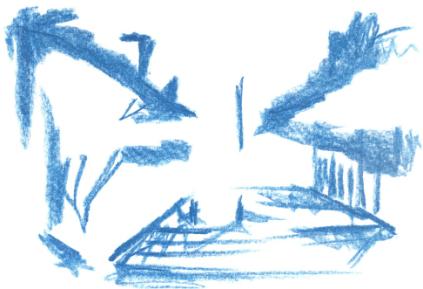 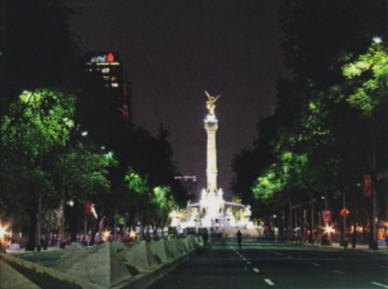 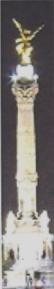 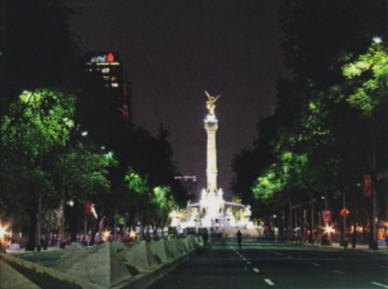 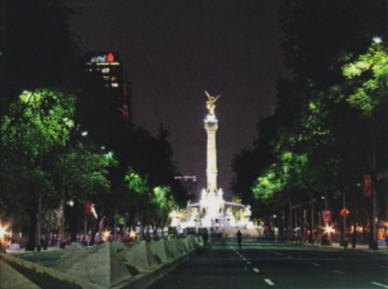 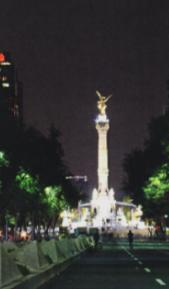 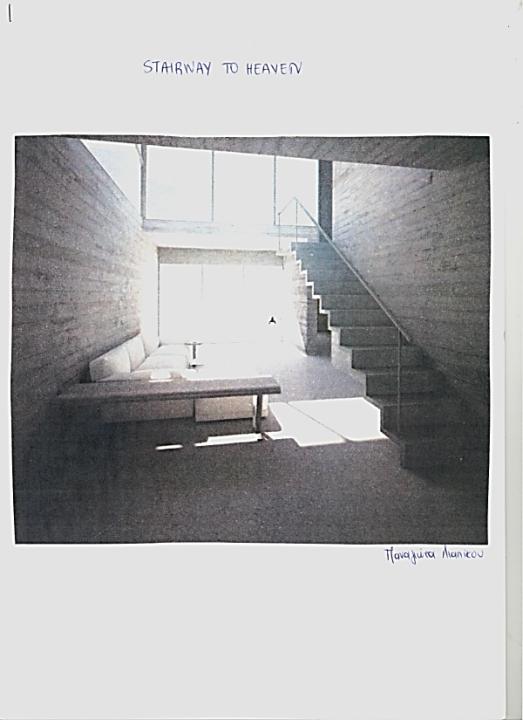 Παναγιώτα Λαπίκου
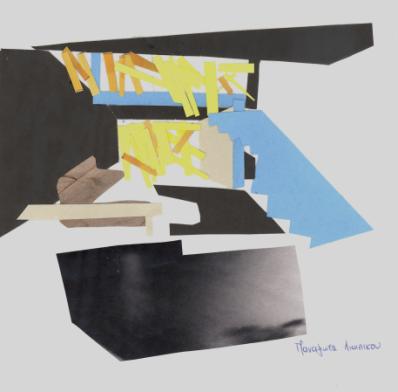 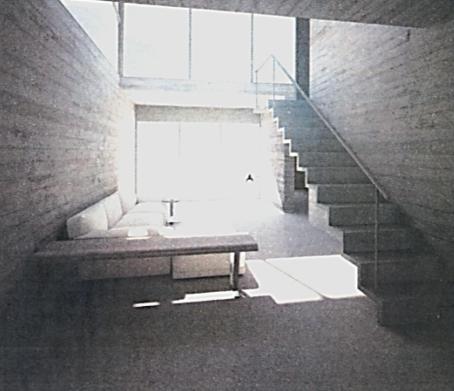 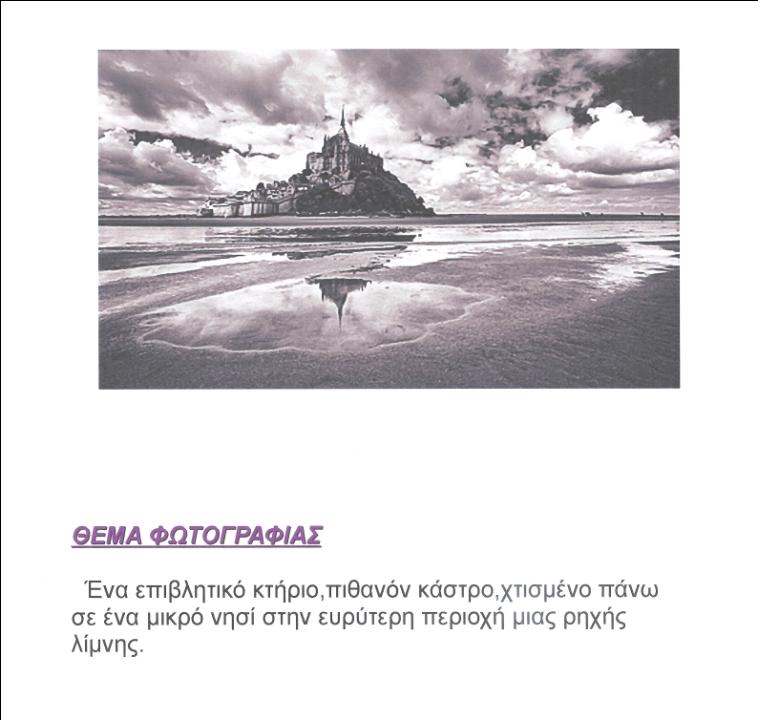 Μυρτώ Φιλιππίδη
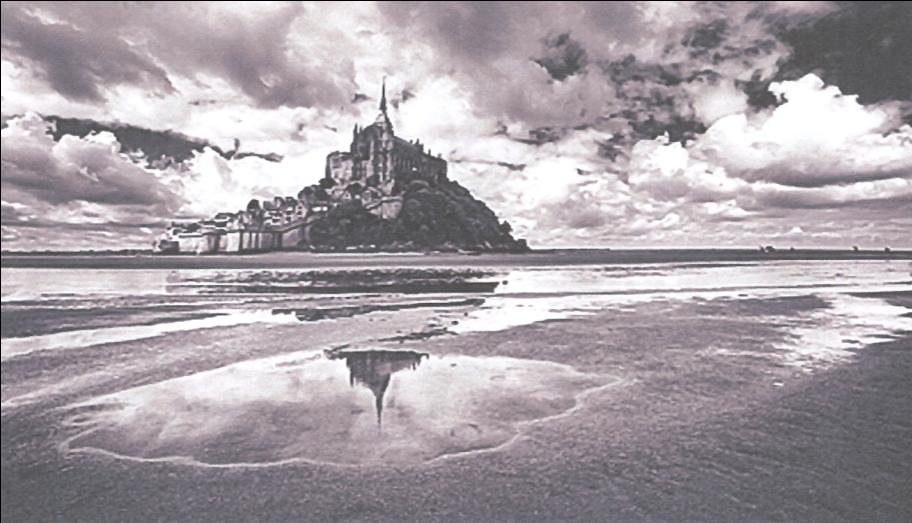 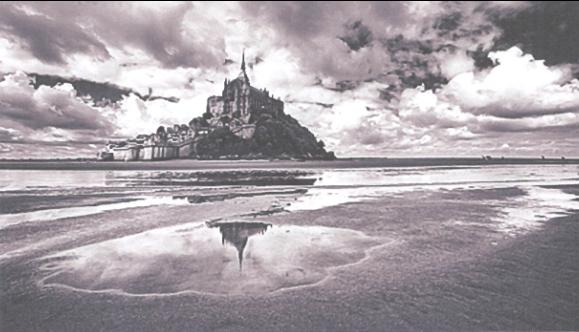 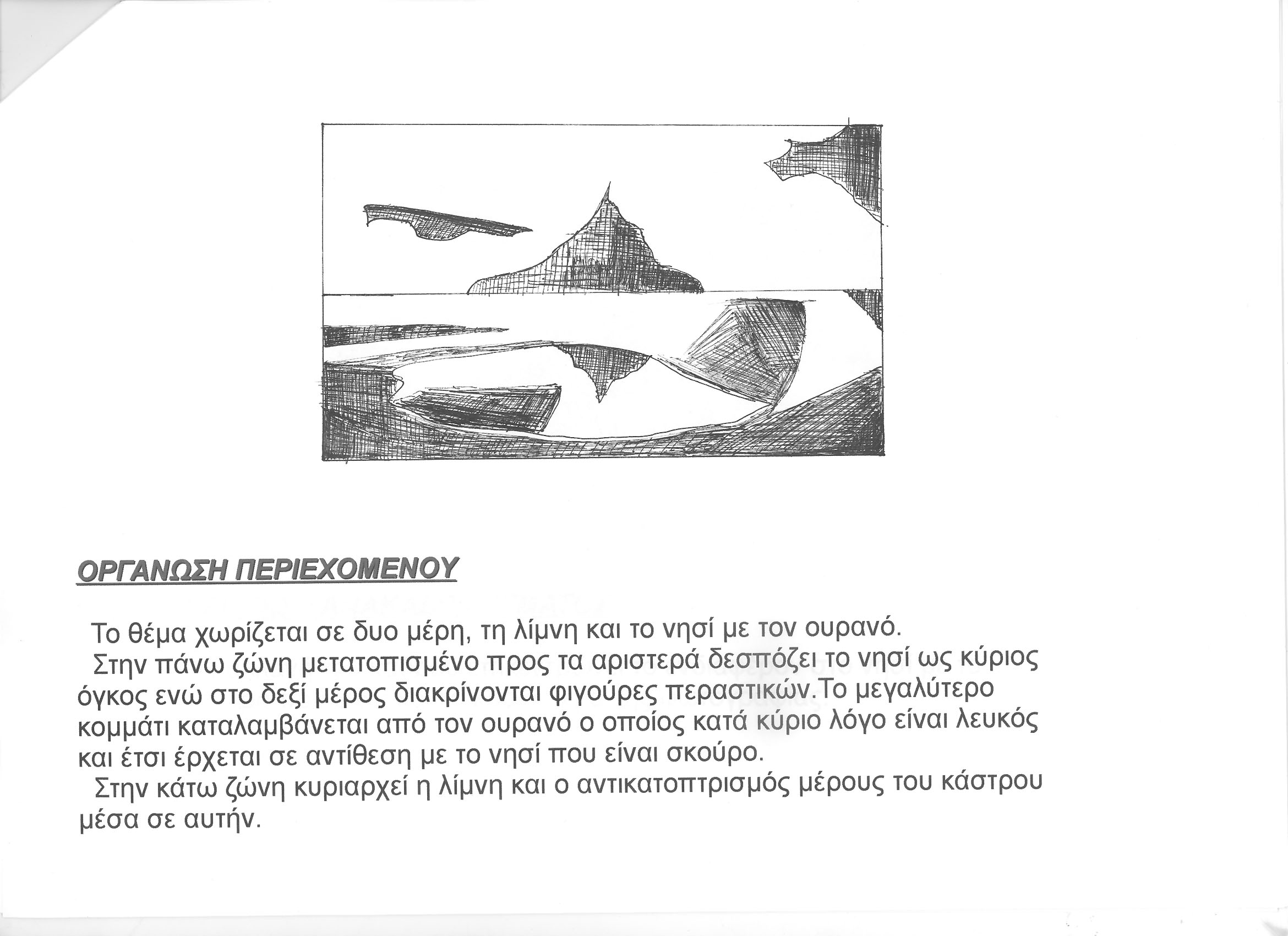 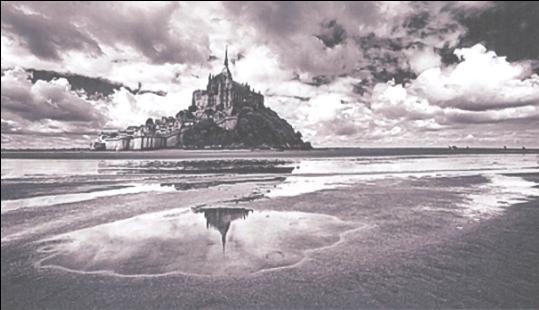 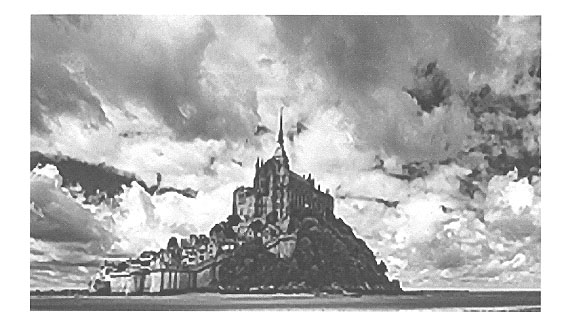 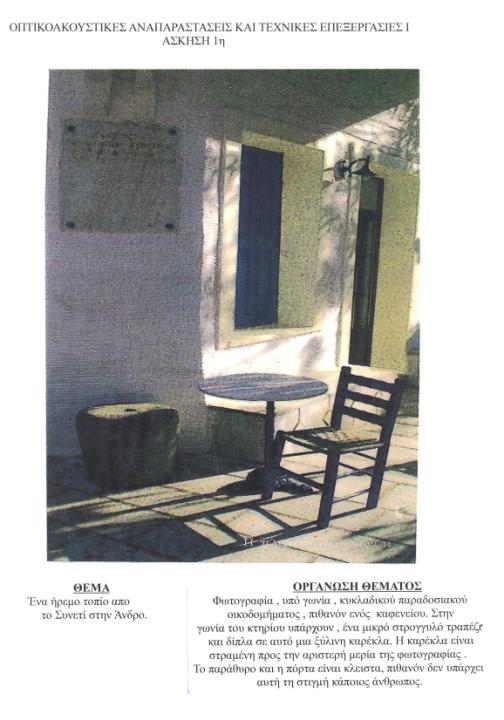 Θάλεια – Ευαγγελία Κορατζάνη
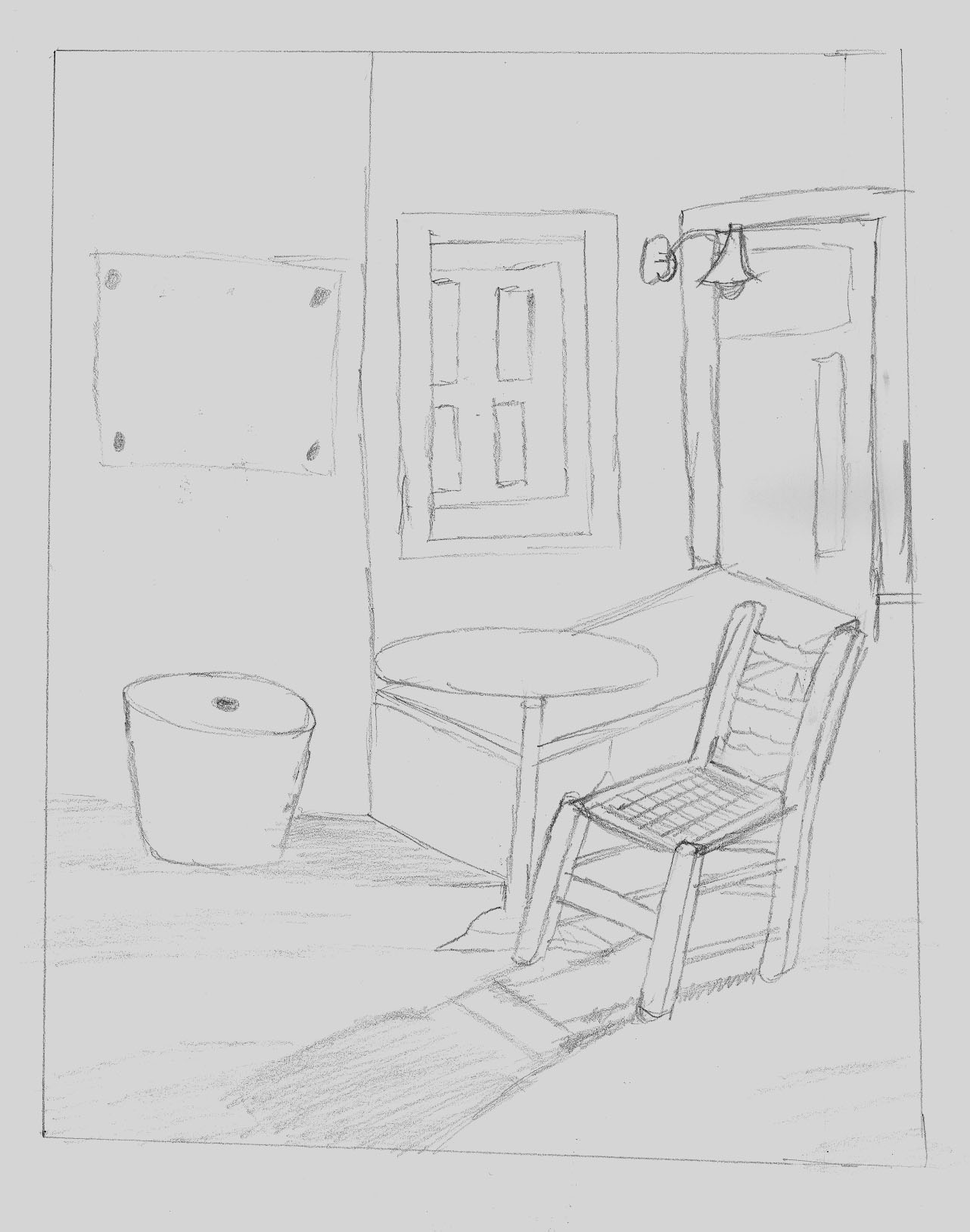 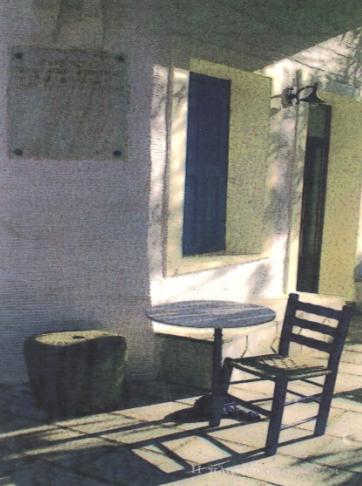 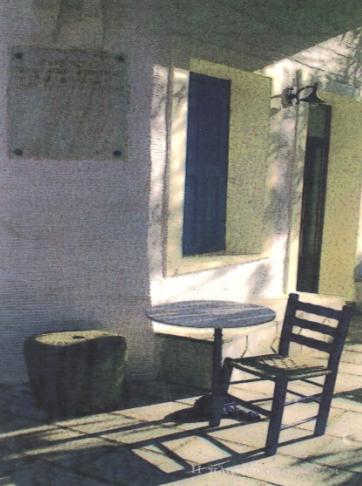 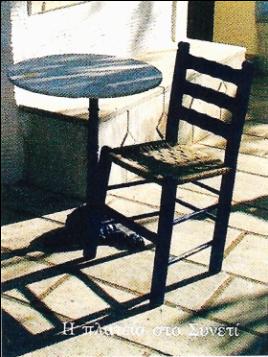 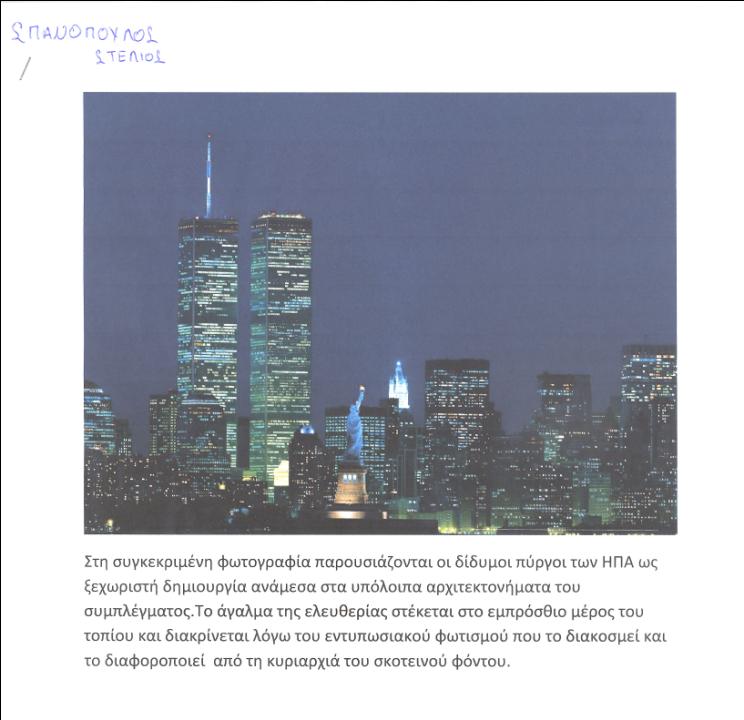 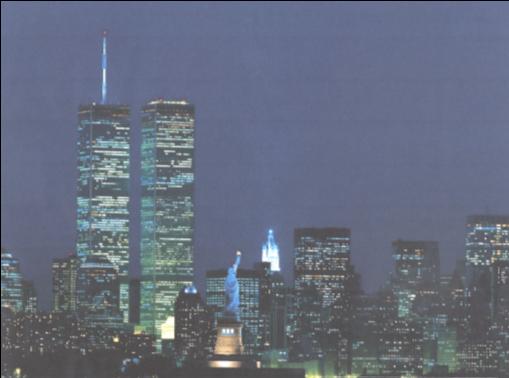 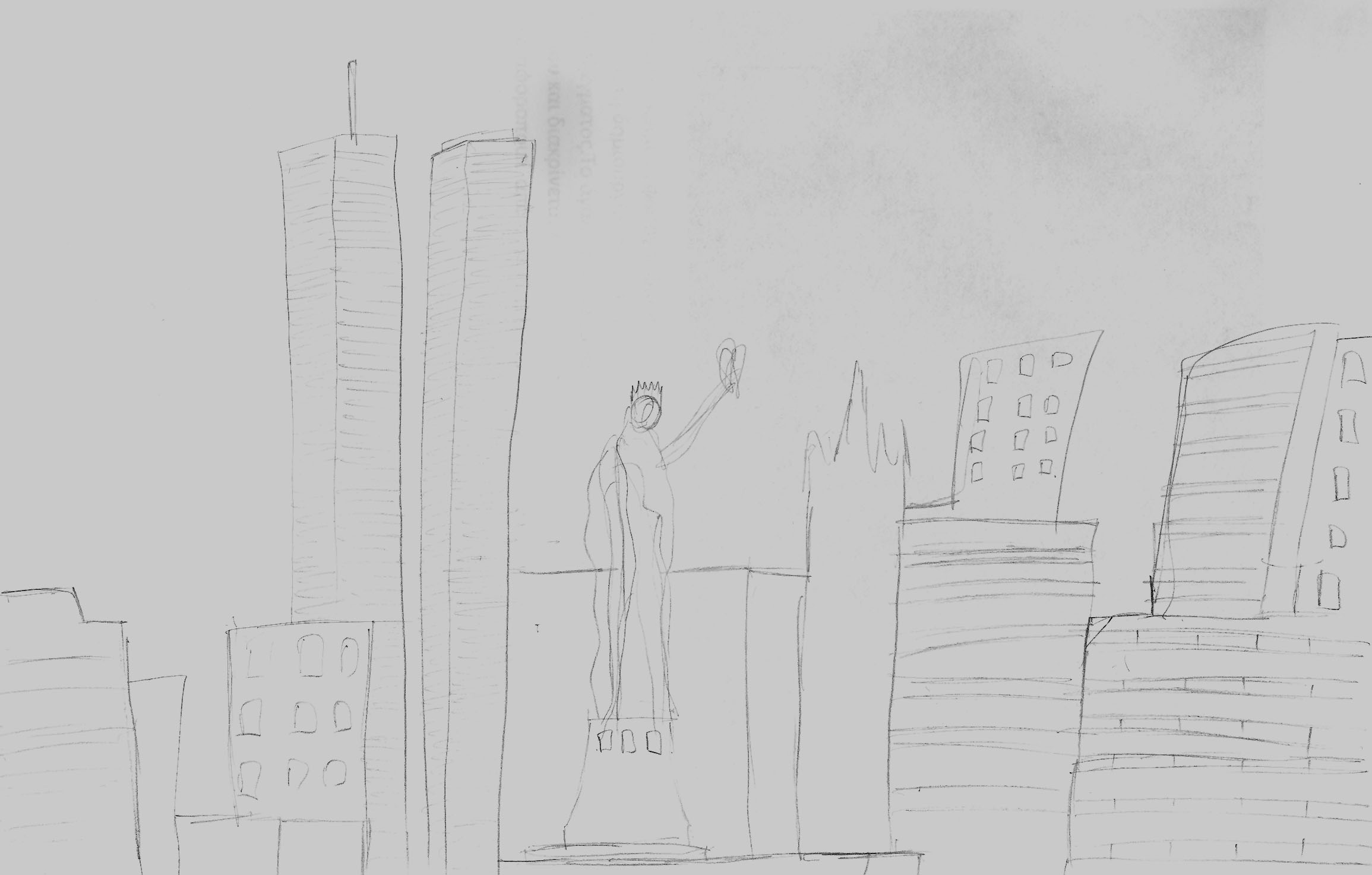 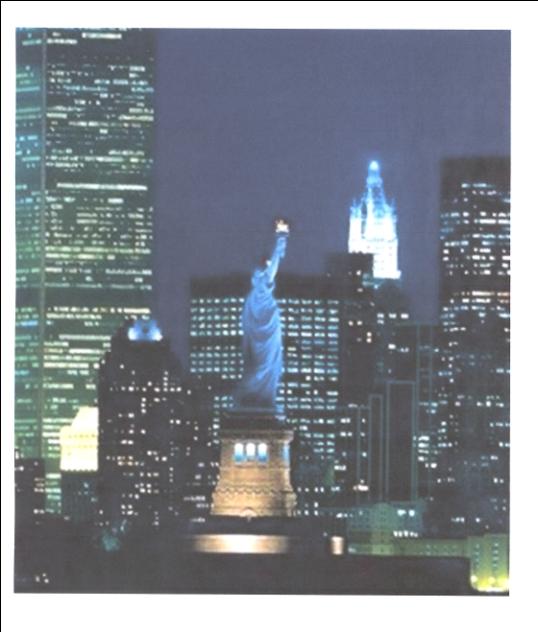 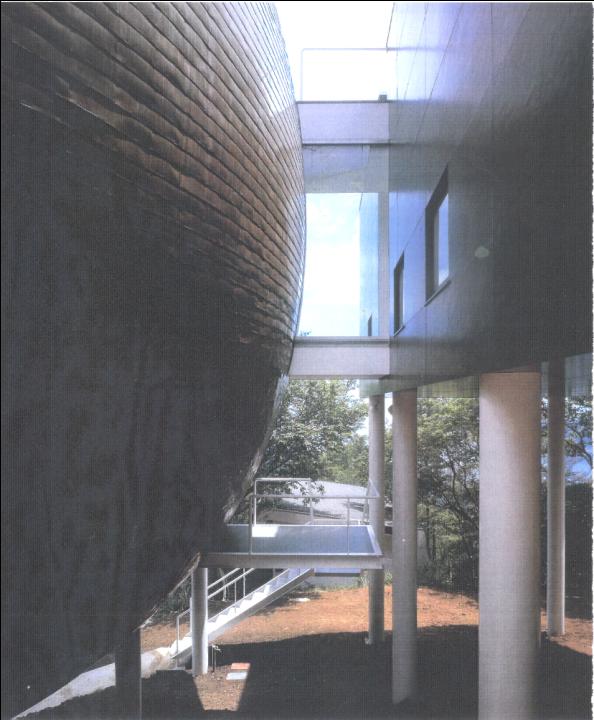 Παρασκευή Σταυράκη
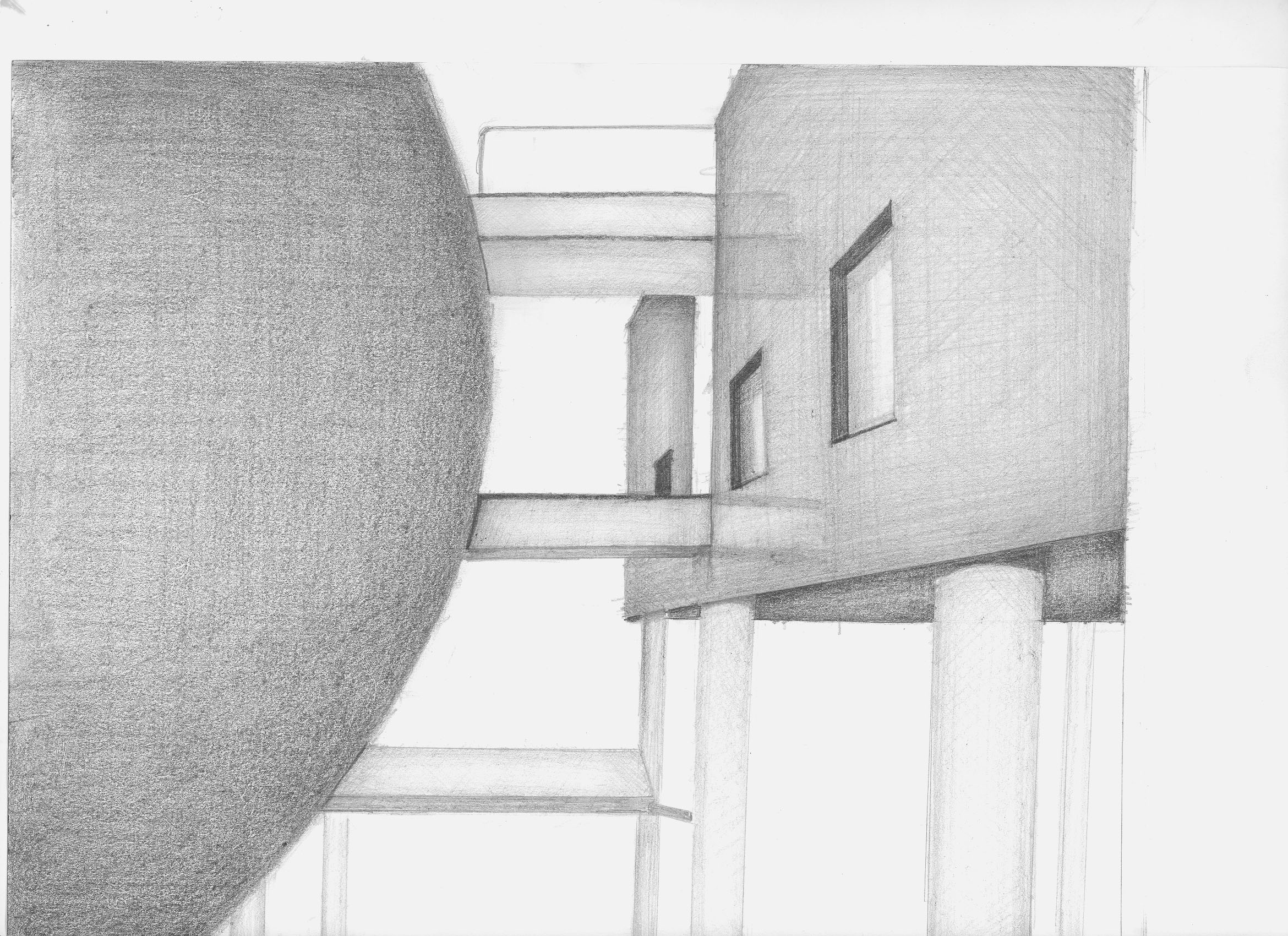 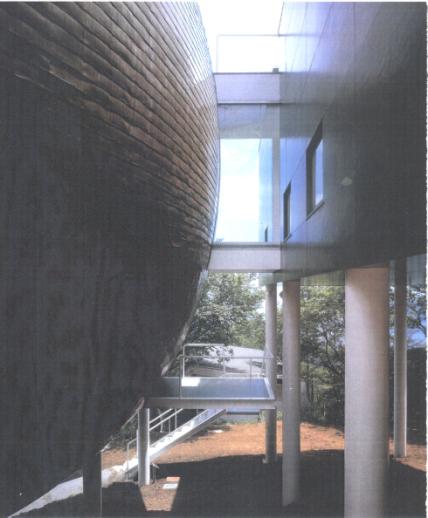 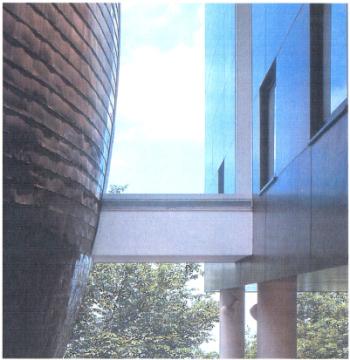